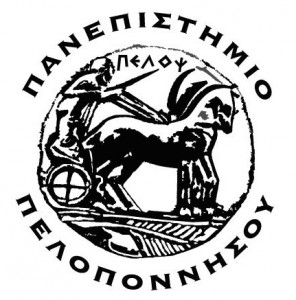 ΤΜΗΜΑ ΕΠΙΣΤΗΜΗΣ 
ΔΙΑΤΡΟΦΗΣ ΚΑΙ ΔΙΑΙΤΟΛΟΓΙΑΣ
Επεξεργασία της τροφής από τον άνθρωπο
ΠΟΛΙΤΙΣΜΙΚΕΣ ΔΙΑΤΡΟΦΙΚΕΣ ΣΥΝΥΘΕΙΕΣ
ΜΑΘΗΜΑ ΕΠΙΛΟΓΗΣ ΕΔΔ606.3
Ευαγγελία Φάππα
Διαιτολόγος – Διατροφολόγος, PhD
2022 - 2023
Επιλογή τροφής: βιολογία;
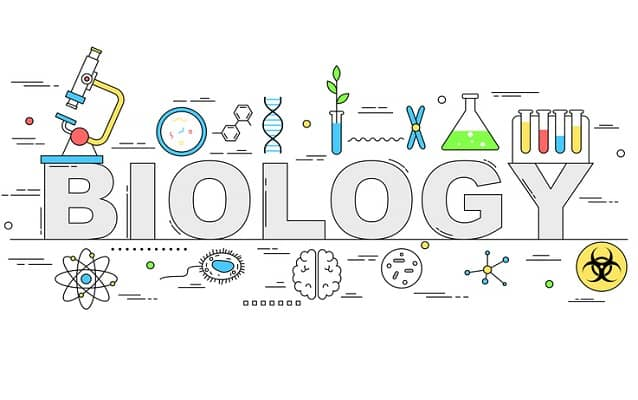 O βαθμός στον οποίο η δίαιτα ικανοποιεί τις θρεπτικές ανάγκες του ανθρώπου εξαρτάται κυρίως από τη βιολογία. 

Ωστόσο, οι επιλογές που αφορούν στην τροφή καθορίζονται, πρωτίστως, από κοινωνικούς, περιβαλλοντικούς και προσωπικούς παράγοντες. 


Η συνεχής αλληλεπίδραση βιολογίας και πολιτισμού συνιστά μια διάσταση της εξέλιξης του είδους.
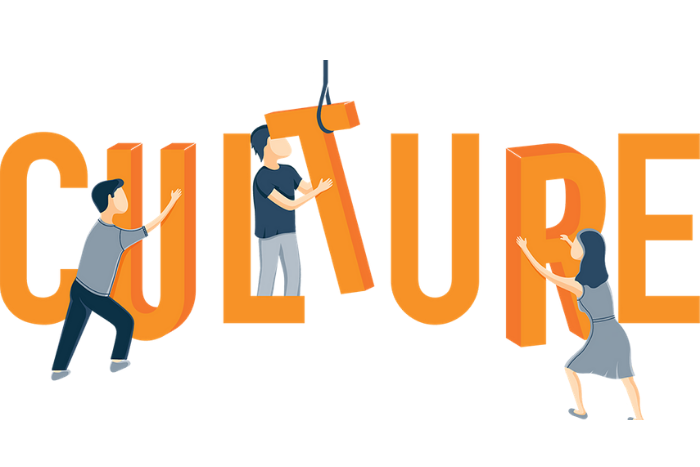 Βιολογία & Πολιτισμός
Ο άνθρωπος επαφίεται σε πολιτισμικές προσαρμογές όσον αφορά στη δίαιτά του, προκειμένου να λύσει προβλήματα τα οποία δεν μπορεί να λύσει μόνη της η βιολογία.
Έτσι, οι κοινωνίες έχουν κωδικοποιήσει στην πολιτισμική τους παράδοση τη γνώση που παρέχουν η κουζίνα και η γαστρονομία.
Βιολογία & Πολιτισμός
Ο άνθρωπος επαφίεται σε πολιτισμικές προσαρμογές όσον αφορά στη δίαιτά του, προκειμένου να λύσει προβλήματα τα οποία δεν μπορεί να λύσει μόνη της η βιολογία.
Έτσι, οι κοινωνίες έχουν κωδικοποιήσει στην πολιτισμική τους παράδοση τη γνώση που παρέχουν η κουζίνα και η γαστρονομία
Μια γνώση η οποία συνδέεται με τη διατήρηση της υγείας και την επιβίωση.
Επεξεργασία τροφής: ορισμός
Η επεξεργασία τροφίμων είναι οποιαδήποτε μέθοδος χρησιμοποιείται για τη μετατροπή των φρέσκων τροφίμων σε προϊόντα διατροφής. 

Αυτό μπορεί να περιλαμβάνει μία ή συνδυασμό διαφόρων διαδικασιών, όπως:
- πλύσιμο/ τεμαχισμός/ παστερίωση/ κατάψυξη/ ζύμωση/ συσκευασία/ μαγείρεμα.

Η επεξεργασία τροφίμων περιλαμβάνει επίσης την προσθήκη συστατικών στα τρόφιμα, για παράδειγμα για παράταση της διάρκειας ζωής του.
EUFIC 2017. https://www.eufic.org/en/food-production/article/processed-food-qa
Τι είναι τα ήπια ή ελάχιστα επεξεργασμένα τρόφιμα;
Περιγράφονται συχνά ως εκείνα που επηρεάζουν το τρόφιμο «όσο το δυνατόν λιγότερο, αλλά όσο χρειάζεται», για να διατηρήσουν ή να ενισχύσουν τη θρεπτική και αισθητηριακή ποιότητα (π.χ. χρώμα, γεύση ή υφή) και να εγγυηθούν την ασφάλεια τροφίμων.

Τα ελάχιστα επεξεργασμένα τρόφιμα έχουν επίσης οριστεί ότι διατηρούν τις περισσότερες από τις εγγενείς φυσικές, χημικές, αισθητηριακές και θρεπτικές τους ιδιότητες.

Π.χ. μαρούλι σε συσκευασία, κομμένα λαχανικά, κατεψυγμένα φρούτα ή καβουρδισμένοι ξηροί καρποί.
EUFIC 2017. https://www.eufic.org/en/food-production/article/processed-food-qa
Τι είναι τα πολύ επεξεργασμένα τρόφιμα; (Ultra processed foods - UPF)
Ο όρος «υπερεπεξεργασμένα τρόφιμα» εισήχθη από το σύστημα ταξινόμησης NOVA, το οποίο τον ορίζει ως «συνθέσεις συστατικών, κυρίως αποκλειστικής βιομηχανικής χρήσης, που παρασκευάζονται με μια σειρά βιομηχανικών διεργασιών, πολλές από τις οποίες απαιτούν εξελιγμένο εξοπλισμό και τεχνολογία».

Αυτός ο ορισμός δεν είναι καθολικά αποδεκτός από τους επιστήμονες τροφίμων.
EUFIC 2017. https://www.eufic.org/en/food-production/article/processed-food-qa
Ταξινόμηση NOVA
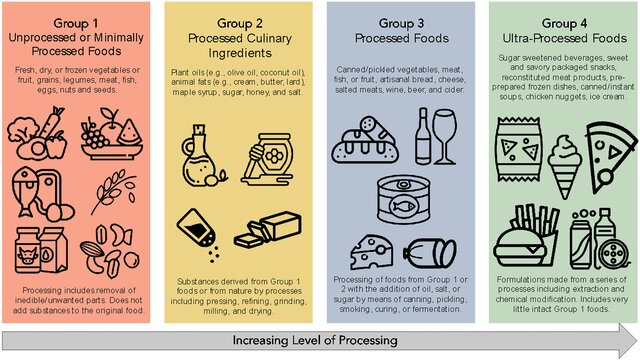 Crimarco A et al. Current Obesity Reports 2021;11(5):1-13
Ταξινόμηση NOVA
Έχει επικριθεί επειδή:
είναι δύσκολο να εφαρμοστεί με συνέπεια, και 

επειδή ενσωματώνει πτυχές εκτός από την επεξεργασία, στην ταξινόμηση των τροφίμων (π.χ., προσθήκη συστατικών όπως πρόσθετα τροφίμων, χρήση συστατικών χαμηλού κόστους). 

υπάρχει επίσης μια συνεχής συζήτηση σχετικά με τη χρησιμότητα του όρου «υπερεπεξεργασμένο» όταν πρόκειται να καθοδηγήσει τους καταναλωτές στις διατροφικές τους επιλογές.
EUFIC 2017. https://www.eufic.org/en/food-production/article/processed-food-qa
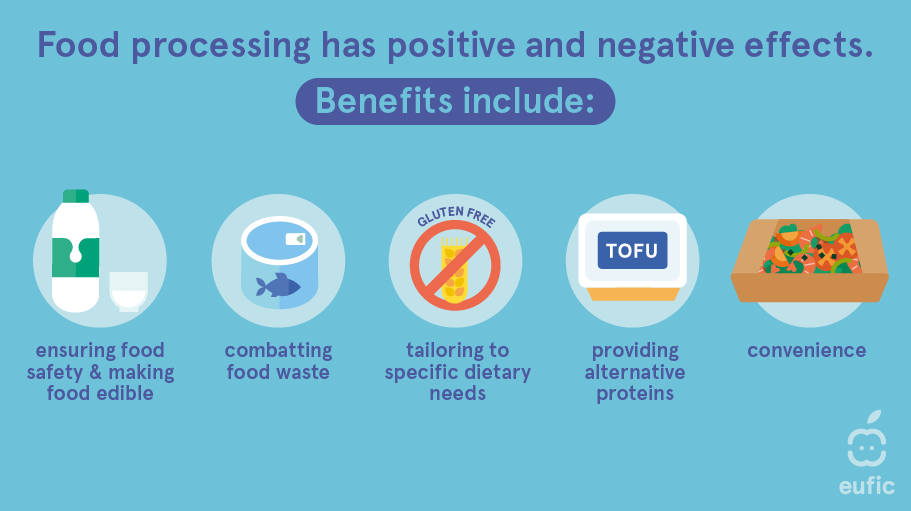 Επεξεργασία τροφίμων: οφέλη (Ι)
Διατήρηση ή ενίσχυση του θρεπτικού περιεχομένου των τροφίμων (π.χ. ζύμωση λαχανικών)

Κάνει ένα τρόφιμο εύπεπτο ή τα συστατικά πιο διαθέσιμα στο σώμα (π.χ. αύξηση βιοδιαθεσιμότητας λυκοπενίου σε προϊόντα τομάτας)

Παρατείνει της διάρκειας ζωής (π.χ. αποστείρωση, προσθήκη συντηρητικών), μείωση της σπατάλης τροφίμων ή διάθεση προϊόντων όλο το χρόνο (π.χ. κονσερβοποίηση ή κατάψυξη)

Τροποποίηση του χρώματος, της γεύσης ή της υφής (π.χ. μαύρισμα ή καραμελοποίηση, προσθήκη χρωμάτων ή αρωμάτων τροφίμων ή πηκτικών ή γαλακτωματοποιητών).
Επεξεργασία τροφίμων: οφέλη (ΙΙ)
Kαθιστά τα τρόφιμα ασφαλή για κατανάλωση (π.χ. παστερίωση γάλακτος),

Παραγωγή τροφίμων για συγκεκριμένες διατροφικές ανάγκες (π.χ. γαλακτοκομικά χωρίς λακτόζη) και απαιτήσεις σε θρεπτικά συστατικά (π.χ. εμπλουτισμός με βιταμίνες ή μέταλλα).

Αυξανόμενη ευκολία και εξοικονόμηση χρόνου (π.χ. έτοιμα γεύματα, μερικώς μαγειρεμένα φαγητά, προπλυμένες σαλάτες)

Συμβάλλει στους στόχους βιωσιμότητας και στην επισιτιστική ασφάλεια με την παραγωγή εναλλακτικών προϊόντων σε ζωικά προϊόντα/πρωτεΐνες (π.χ. εναλλακτικά κρέατα και γαλακτοκομικά προϊόντα φυτικής προέλευσης).
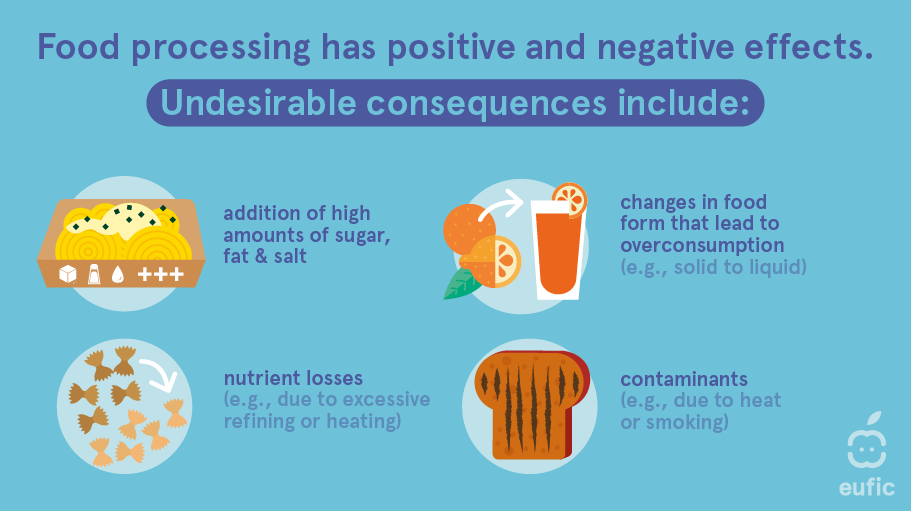 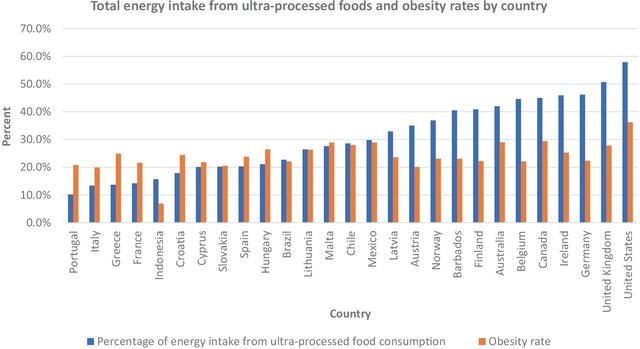 Crimarco A et al. Current Obesity Reports 2021;11(5):1-13
Παραδοσιακές μέθοδοι επεξεργασίας
Ιστορικά…
θερμική επεξεργασία (μαγείρεμα)
ζύμωση
τουρσί
κάπνισμα 
ξήρανση
ωρίμανση
Μαγείρεμα

Μέθοδοι συντήρησης
Σύγχρονες μέθοδοι επεξεργασίας
Ιστορικά…
παστερίωση, 
υπερθερμική επεξεργασία, 
επεξεργασία υψηλής πίεσης ή συσκευασία σε τροποποιημένη ατμόσφαιρα
Μαγείρεμα

Μέθοδοι συντήρησης

Παστερίωση & κονσερβοποίηση
Οι πρώτες επεξεργασίες της τροφής
Αντίθετα από τα άλλα θηλαστικά, στα οποία η διαδικασία της πέψης ξεκινά με τη μάσηση στο στόμα, στον άνθρωπο και τα άλλα πρωτεύοντα, η πέψη αρχίζει εκτός οργανισμού, όταν, με τη χρήση κατάλληλων εργαλείων, τα τρόφιμα γίνονται πιο εύληπτα και πιο εύπεπτα. 

Σε όλη τη διάρκεια της ιστορίας του, ο άνθρωπος επεξεργαζόταν και προετοίμαζε κατάλληλα τις πρώτες ύλες που είχε στη διάθεσή του, για να τις καταστήσει βρώσιμες, χρησιμοποιώντας πολλά και διαφορετικά εργαλεία.
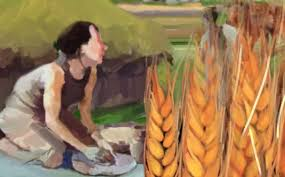 Οι πρώτες επεξεργασίες της τροφής
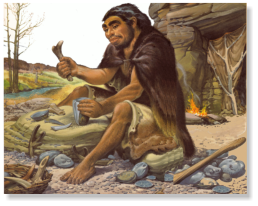 Οι παλαιολιθικοί πρόγονοί μας έφτιαχναν εργαλεία κοπής από πετρώματα και όστρακα, τα οποία τους επέτρεπαν να τεμαχίζουν ένα κομμάτι κρέας καλύτερα απ’ ό,τι οι κυνόδοντες και οι κοπτήρες τους. 

Επίσης, είχαν ανακαλύψει ότι μπορούσαν να σπάζουν ξηρούς καρπούς με μεγαλύτερη ευκολία αν χρησιμοποιούσαν μια πέτρα, και όχι τους τραπεζίτες τους.
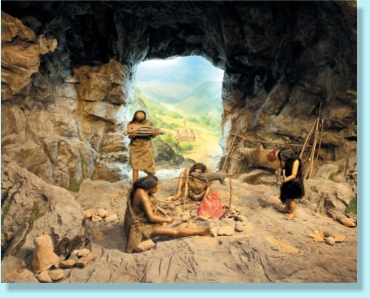 Νεολιθική Επανάσταση & Διατροφικοί Περιορισμοί
Νεολιθική επανάσταση
Με την εξημέρωση φυτών και ζώων και την εξάπλωση της γεωργίας, ο άνθρωπος τροποποίησε δραστικά την τροφική του αλυσίδα, επεμβαίνοντας έτσι με ακόμα έναν τρόπο στην εξελικτική δυναμική που τον χαρακτηρίζει ως είδος. 

Η σταδιακή αύξηση της απόδοσης των καλλιεργειών βοήθησε τις περισσότερες κοινωνίες να βασιστούν σε έναν μικρό αριθμό φυτών, κυρίως σιτηρών και οσπρίων, προκειμένου να εξασφαλίζουν τη διατροφή τους.
Μια σημαντική διαιτητική στροφή, που εγείρει διάφορα ερωτήματα:
Πώς το ανθρώπινο γένος συνέχισε να εξελίσσεται βιολογικά; 



Πώς αποκρίθηκε στην πρόκληση της μειωμένης διαιτητικής ποικιλίας και του φτωχότερου θρεπτικού περιεχομένου, το οποίο χαρακτήριζε τη δίαιτα του πρώιμου γεωργού, μια δίαιτα που βασιζόταν σε περιορισμένη γκάμα δημητριακών;
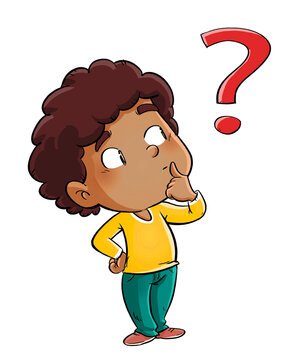 Η εξάρτηση από λίγα μόνο φυτικά είδη θα μπορούσε να οδηγήσει στην επικράτηση σοβαρών διατροφικών προβλημάτων (έως ένα βαθμό, αυτό συνέβη), αν οι άνθρωποι είχαν συνεχίσει να τα τρώνε ελάχιστα επεξεργασμένα, σχεδόν στην αυτούσια μορφή τους, όπως έκαναν και παλαιολιθικοί τους προγονοί.
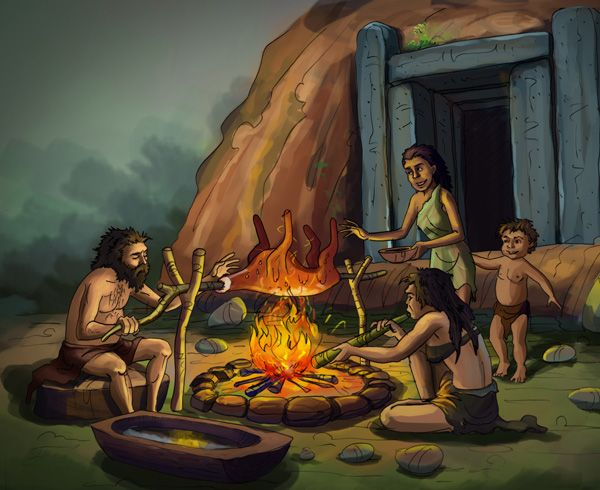 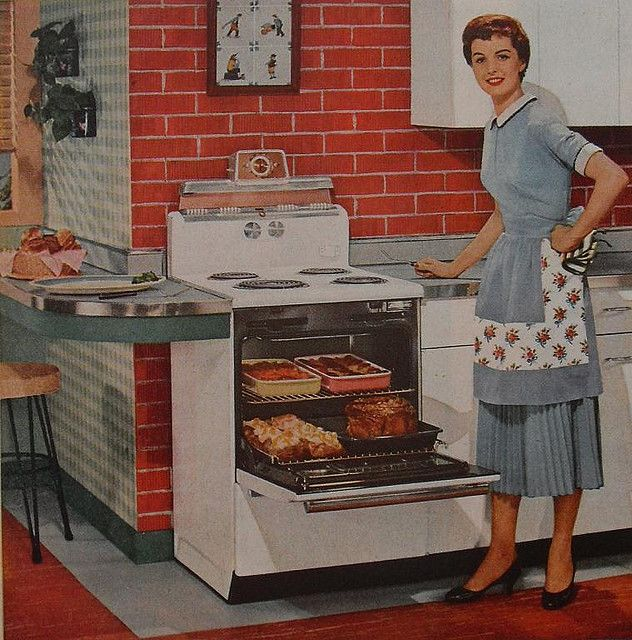 Η ανάπτυξη νέων τεχνολογιών, οι οποίες υπερέβαιναν την απλή χρήση εργαλείων και φωτιάς που εφάρμοζε ο παλαιολιθικός άνθρωπος, ήρθαν να δώσουν λύση.
Διαιτητικές αλλαγές
Κάποιες γενετικές αλλαγές συνέβαλαν στην προσαρμογή του είδους στις διαιτητικές αλλαγές που σημειώθηκαν στη διάρκεια των τελευταίων 10.000 ετών.

Παρά ταύτα, το μεγαλύτερο μέρος της προσαρμογής στη δίαιτα του γεωργού συντελέστηκε στην πολιτισμική αρένα, με την ανάπτυξη τεχνικών παρασκευής τροφίμων και μαγειρικής.
Ο ρόλος των τεχνικών μαγειρέματος ως  ασφαλιστικής δικλίδας για την ευημερία των παραδοσιακών κοινωνιών
Οι τεχνικές αυτές βελτιώνουν τη διαθεσιμότητα θρεπτικών συστατικών και απαλλάσσουν τα φυτά από τις αντιθρεπτικές και τοξικές τους ιδιότητες.
Έτσι, την ολοένα αυξανόμενη παραγωγικότητα της γεωργίας και την εξάρτηση από λίγα μόνο φυτικά είδη αντιστάθμισαν οι πολιτισμικές εξελίξεις.
Ο ρόλος των τεχνικών μαγειρέματος ως  ασφαλιστικής δικλίδας για την ευημερία των παραδοσιακών κοινωνιών
Κάθε βήμα προόδου στην κατεύθυνση αύξησης της απόδοσης των καλλιεργητικών μεθόδων συνοδευόταν από την ανάπτυξη τεχνικών μαγειρέματος, οι οποίες αντιστάθμιζαν το μειονέκτημα της ανισορροπίας που προκαλούσε η εξάρτηση από τα λίγα φυτικά είδη και τα αντιθρεπτικά συστατικά τους.
Οι τεχνικές αυτές βελτιώνουν τη διαθεσιμότητα θρεπτικών συστατικών και απαλλάσσουν τα φυτά από τις αντιθρεπτικές και τοξικές τους ιδιότητες.
Έτσι, την ολοένα αυξανόμενη παραγωγικότητα της γεωργίας και την εξάρτηση από λίγα μόνο φυτικά είδη αντιστάθμισαν οι πολιτισμικές εξελίξεις.
Η συμβολή της μαγειρικής στη θρεπτική αξία των τροφίμων
Με τη μαγειρική, οι πρώτες ύλες (σπόροι, καρποί, ριζώματα και φύλλα, κρέας, ψάρι), επεξεργαζόμενες υπό ορισμένες συνθήκες, μετασχηματίζονται σε μια διαφορετική κατάσταση, το φαγητό. 

Κατ’ αυτή την έννοια, τα τρόφιμα είναι αναγνωρίσιμα, κυρίως μετά το μετασχηματισμό τους από την ακατέργαστη, «ωμή» κατάσταση στην επεξεργασμένη.
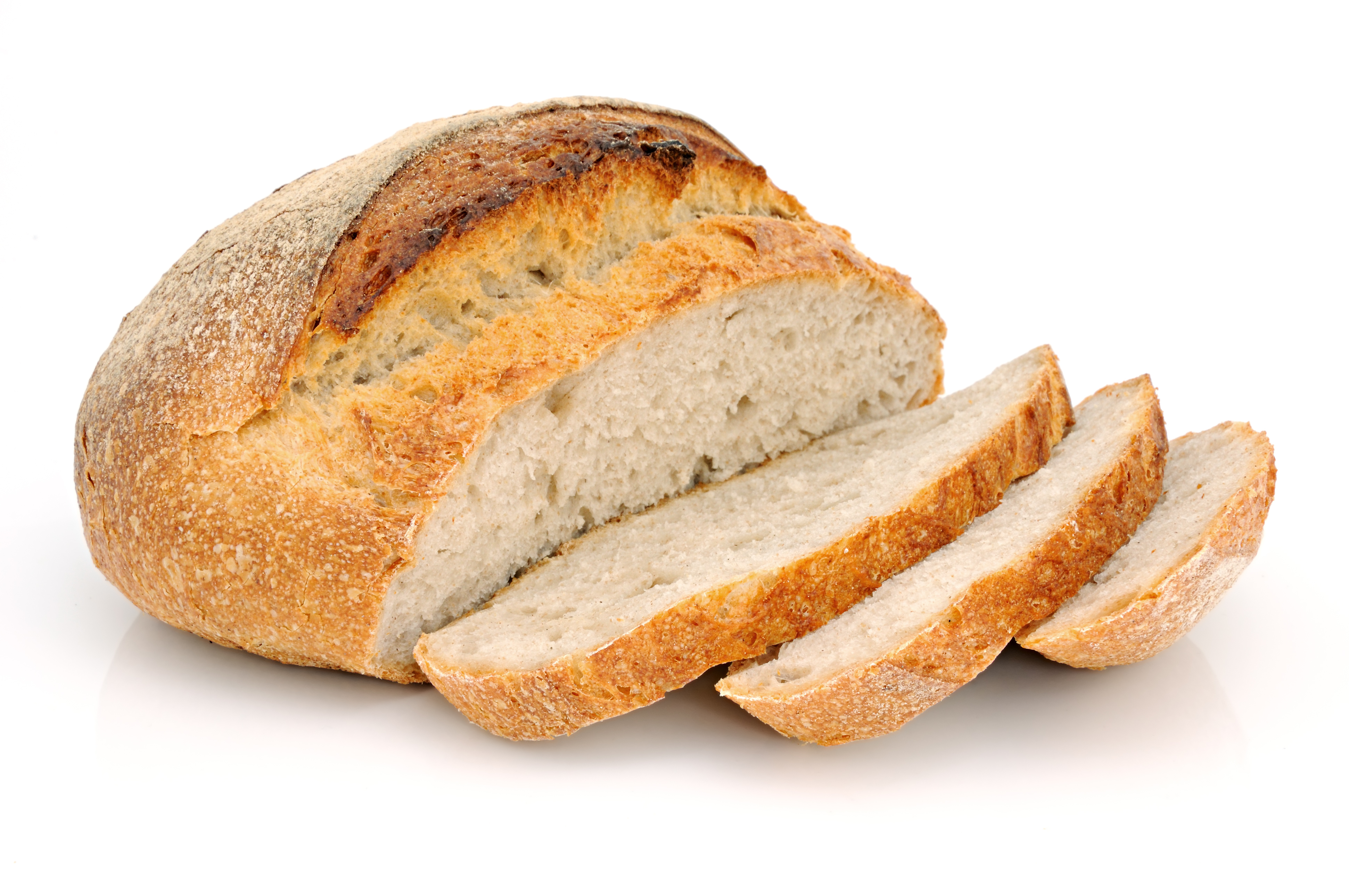 πχ.
στη Μεσόγειο γίνεται λόγος για τη σημασία που έχουν το ψωμί και το τυρί και όχι το σιτάρι και το γάλα.
Τεχνολογίες & τρόπους επεξεργασίας των πρώτων υλών βρίσκουμε στα βιβλία μαγειρικής και παραδοσιακής κουζίνας απ’ όλο τον κόσμο.
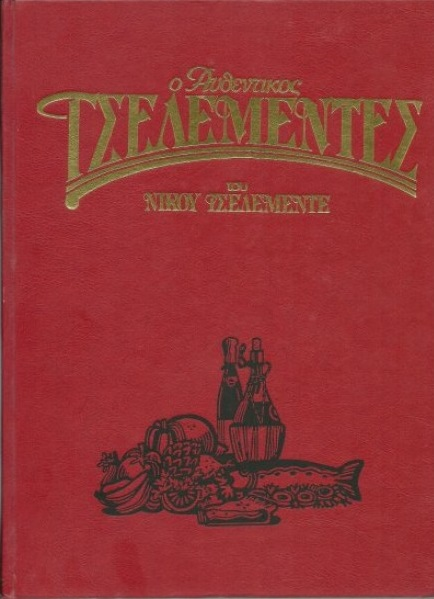 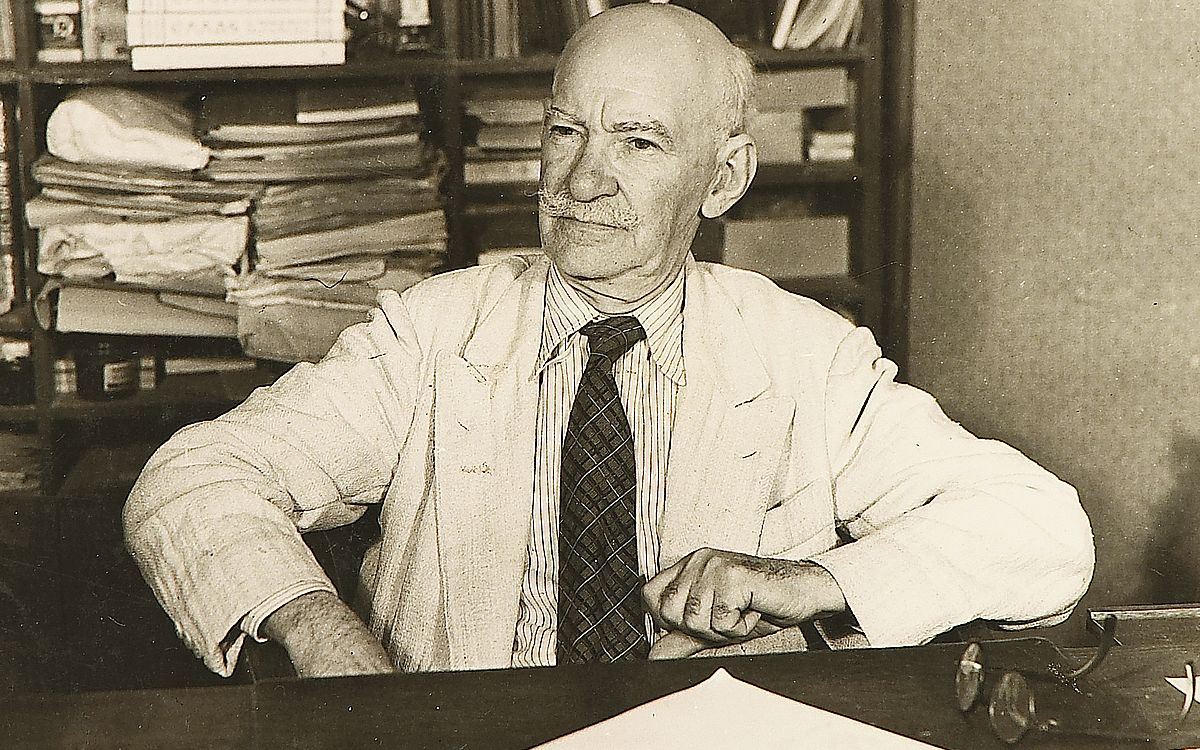 Σύμφωνα με τους ανθρωπολόγους που μελετούν την εξέλιξη:
οι τροποποιήσεις που έχει επιφέρει ο άνθρωπος στα τρόφιμα έχουν συμβάλει καθοριστικά στην πορεία της εξέλιξής του.
Αυτό δεν θα πρέπει να μας οδηγήσει στη γενίκευση ότι όλες ανεξαιρέτως οι πρακτικές μαγειρικής και οι γαστρονομικές καινοτομίες συνδέονται με την εξέλιξη του είδους.
Έτσι, τα άτομα έχουν σαφή συναίσθηση του τρόπου με τον οποίο τα τρόφιμα γίνονται εύληπτα και συμβατά με τους πολιτισμικούς κώδικες, ενώ δε διαθέτουν αντίστοιχη συναίσθηση της διατροφικής ή της φαρμακολογικής αξίας των διαδικασιών επεξεργασίας.
Oι ενδείξεις συνηγορούν ότι πολλές από τις συνήθεις μεθόδους μετατροπής των πρώτων υλών σε φαγητό κρύβουν τη μακραίωνη ιστορία μιας προσπάθειας να βελτιωθεί η θρεπτική αξία της τροφής.
Τεχνικές προετοιμασίας τροφής πριν από την κατανάλωση:
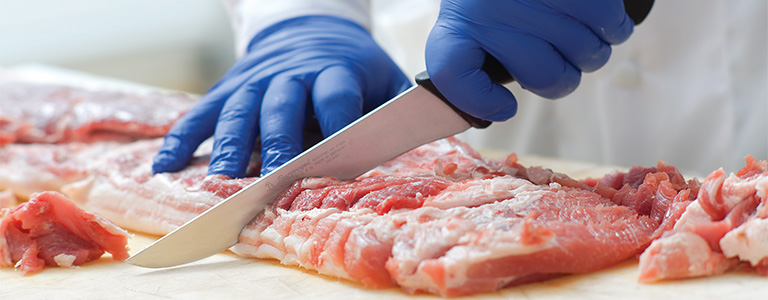 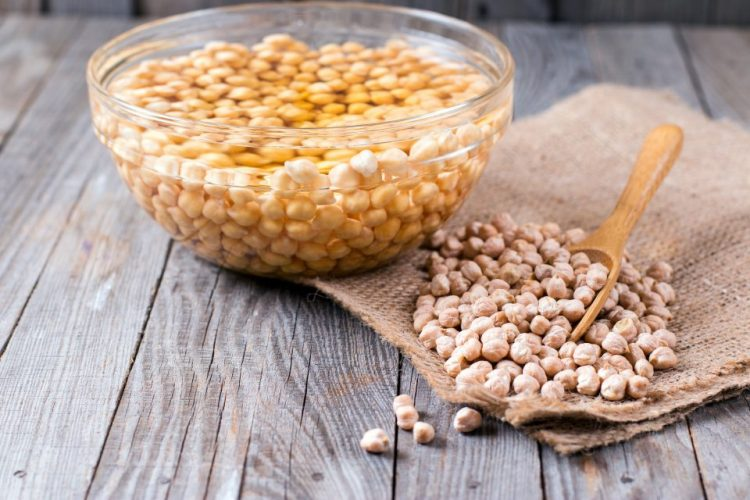 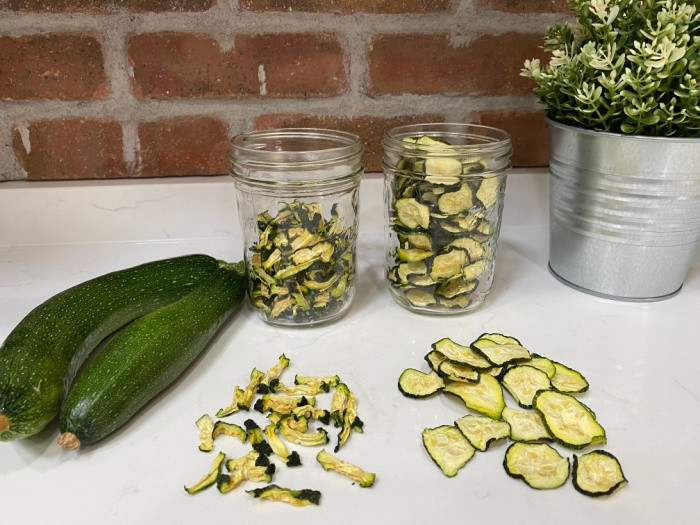 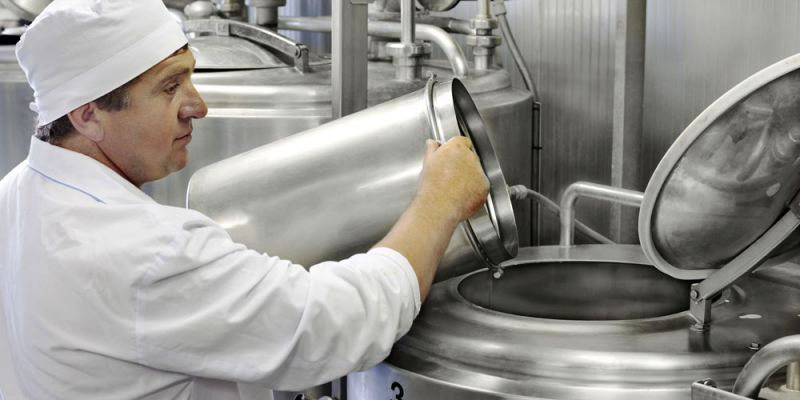 μούλιασμα
τεμαχισμός
αφυδάτωση
θερμική επεξεργασία
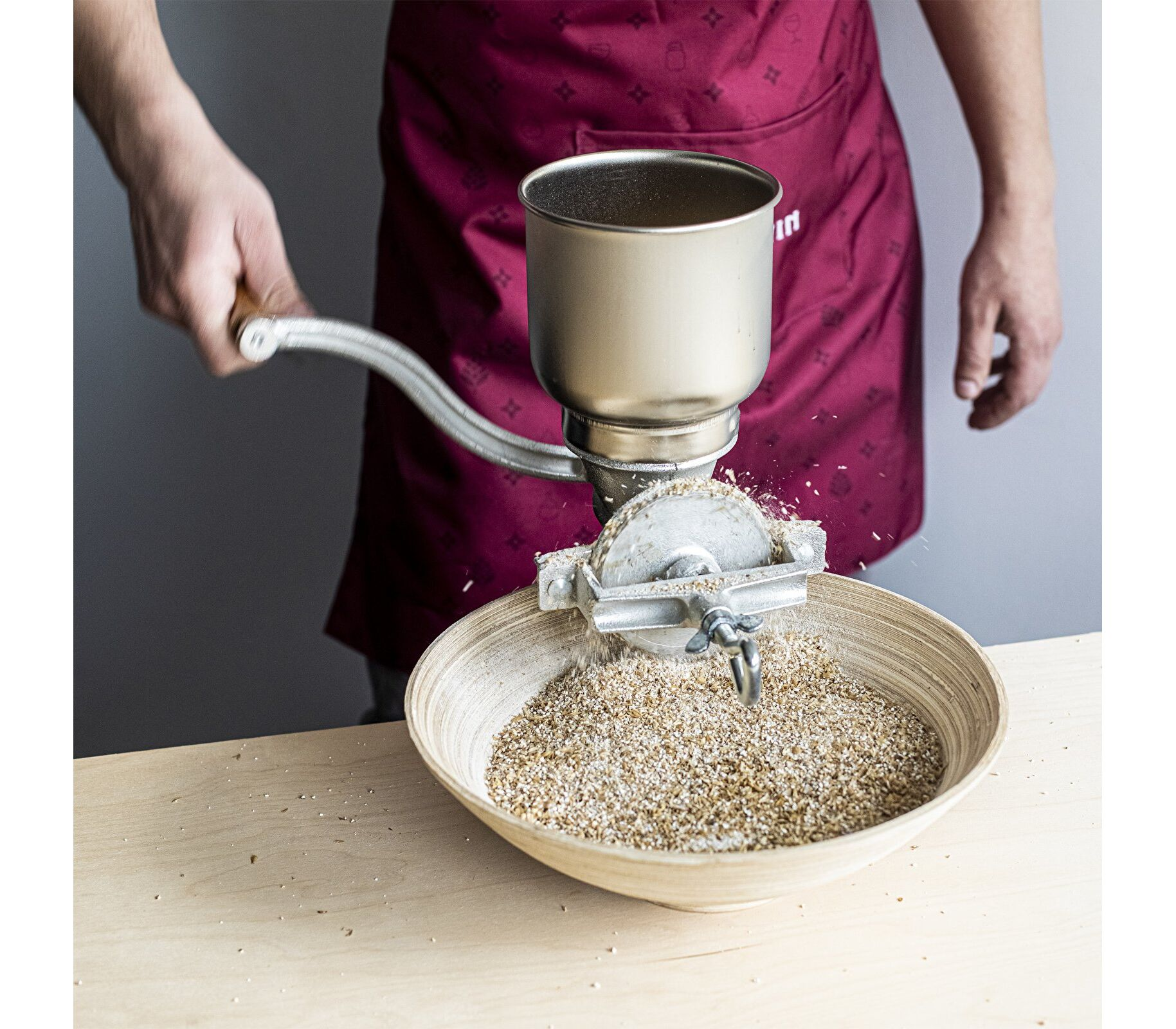 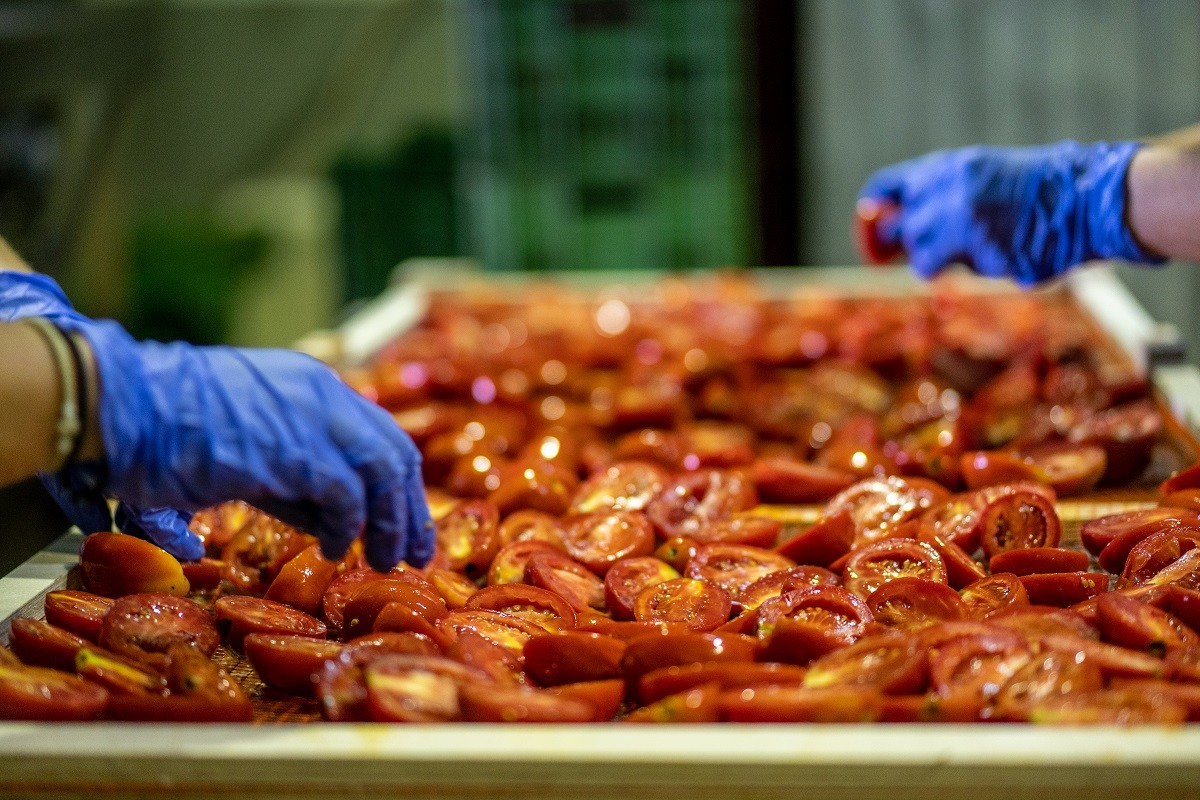 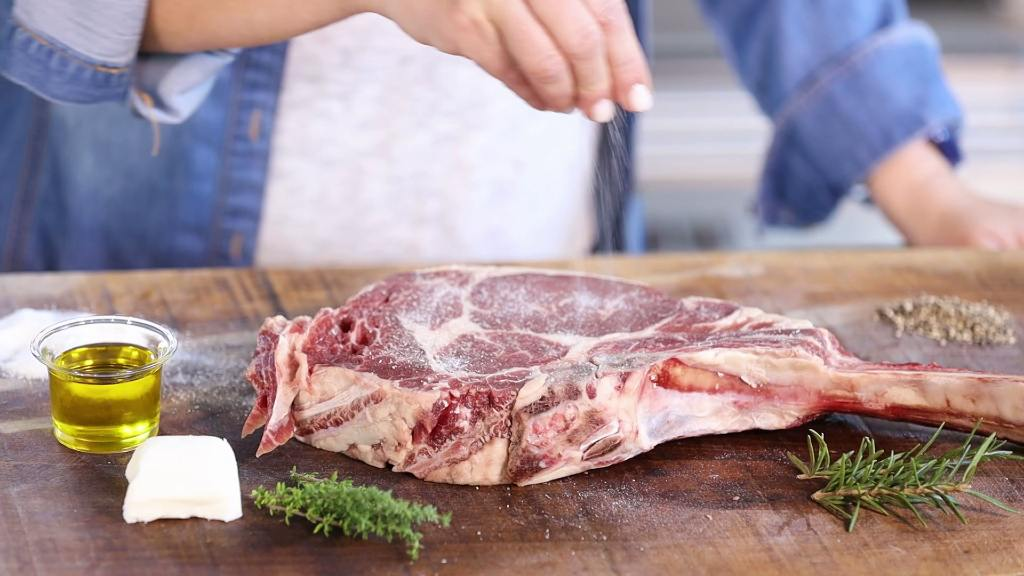 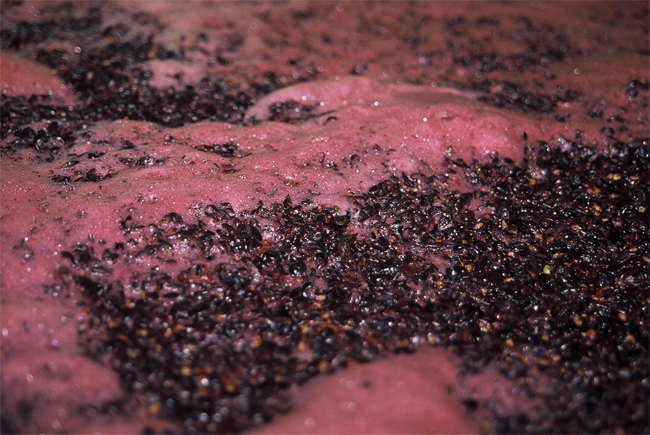 ζύμωση
άλεση
αποξήρανση
αλάτισμα
Το σύνολο των μαγειρικών και λοιπών μεθόδων επεξεργασίας και παρασκευής τροφίμων αναφέρεται στη διεθνή βιβλιογραφία άλλοτε ως cuisine (κουζίνα) και άλλοτε ως gastronomy (γαστρονομία).
Το παράδειγμα της επεξεργασίας του καλαμποκιού
Το καλαμπόκι είναι ένα κλασικό παράδειγμα της προσαρμογής που επιτυγχάνεται μέσω της γαστρονομίας.

Σε αυτό βάσισαν ουσιαστικά όλοι οι μεγάλοι πολιτισμοί της κεντρικής Αμερικής την επιβίωσή τους, καθώς είναι το πλέον αποδοτικό δημητριακό παγκοσμίως. 

Παρά ταύτα, από διατροφική άποψη, υστερεί σε σχέση με τα υπόλοιπα σιτηρά.
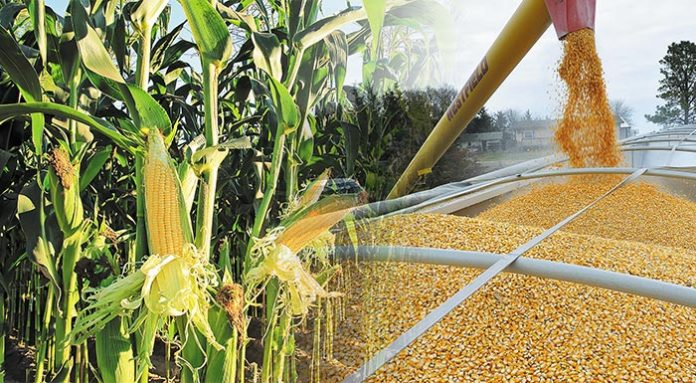 Πρωτεΐνη καλαμποκιού
λυσίνη
τρυπτοφάνη
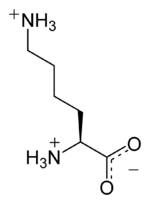 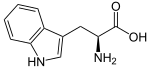 Η πρωτεΐνη του καλαμποκιού χαρακτηρίζεται από ιδιαίτερα χαμηλή περιεκτικότητα σε 2 απαραίτητα αμινοξέα, τη λυσίνη και την τρυπτοφάνη. 

Ταυτόχρονα, το 90% περίπου της νιασίνης που περιέχει δεν είναι βιοδιαθέσιμο, κυρίως αν οι σπόροι του έχουν παραμείνει αποθηκευμένοι για κάποιο χρονικό διάστημα.
νιασίνη
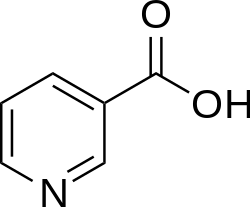 Σύμπλοκο νιασιτίνη
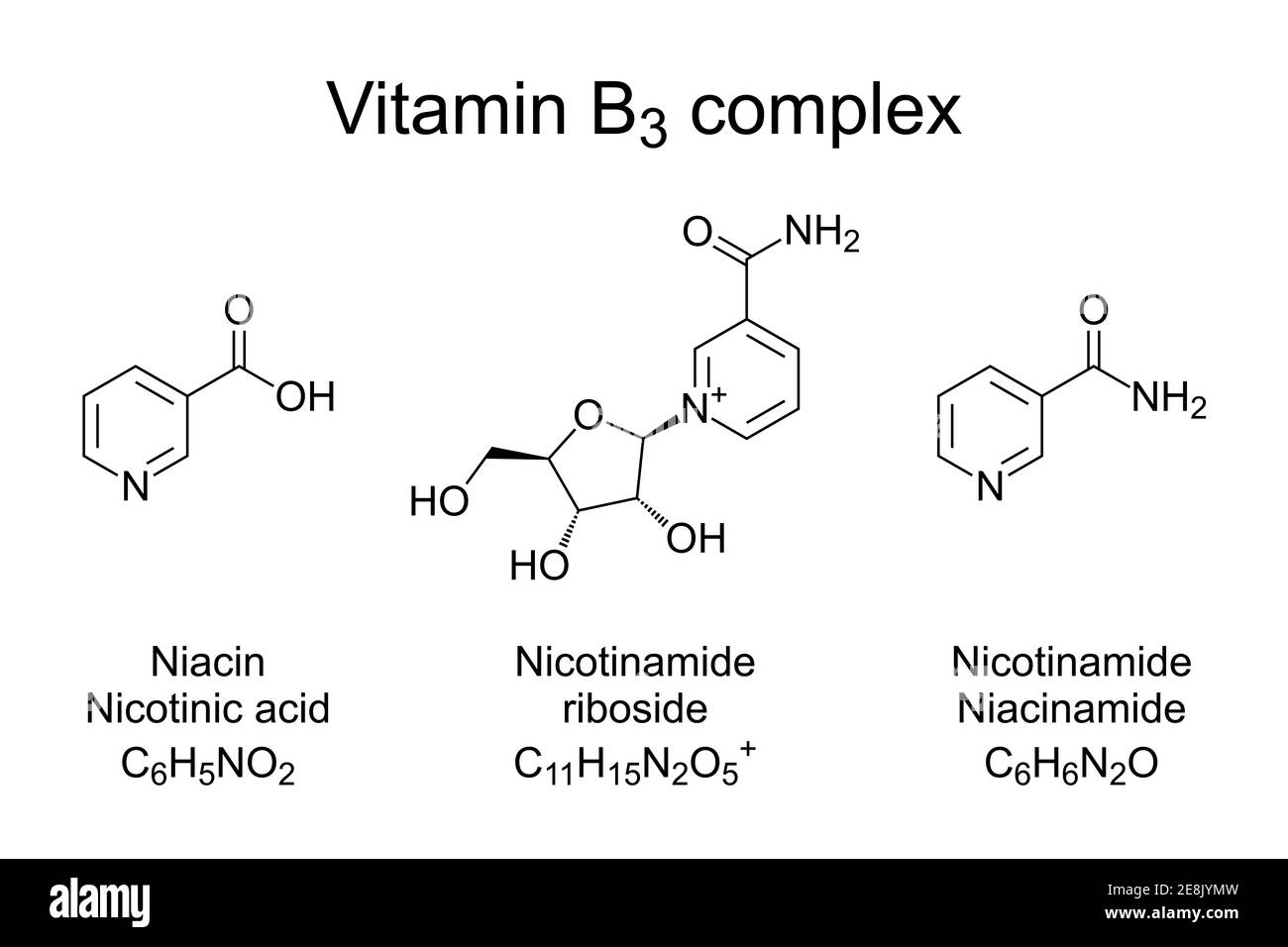 Η νιασίνη (ή βιταμίνη B3, όπως ήταν γνωστή στο παρελθόν), τόσο στο καλαμπόκι όσο και στα άλλα σιτηρά βρίσκεται «εγκλωβισμένη» στο σύμπλοκο νιασιτίνη, η οποία είναι μια μορφή νιασινογόνου. 

Σε αυτήν τη σύμπλοκη μορφή, η βιταμίνη είναι απρόσβλητη από τα πεπτικά ένζυμα, με συνέπεια να μην απορροφάται στον οργανισμό.

Εντούτοις, ο χημικός δεσμός που καθιστά τη νιασιτίνη ανθεκτική στα πεπτικά ένζυμα διασπάται αν προηγηθεί έκθεση σε αλκάλιο, «απελευθερώνοντας» έτσι τη βιταμίνη.
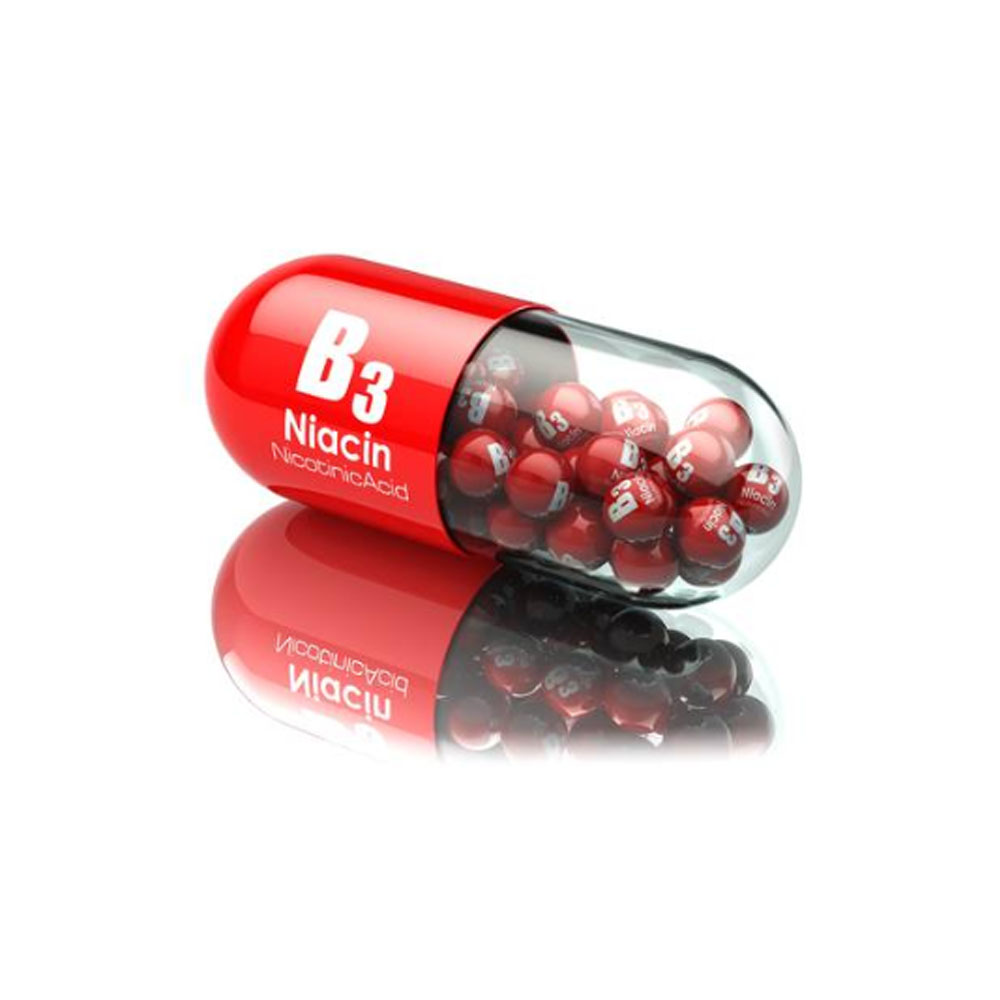 Τα φασόλια είναι ένα τρόφιμο σχετικά πλούσιο σε τρυπτοφάνη. 
Γι’ αυτό, όταν το καλαμπόκι μαγειρεύεται και καταναλώνεται μαζί με φασόλια, τότε η δίαιτα ισορροπεί σε διαθεσιμότητα νιασίνης.
Παρότι, μικρές ποσότητες νιασίνης μπορεί να συντεθούν στον οργανισμό από το αμινοξύ τρυπτοφάνη, το καλαμπόκι δε διαθέτει επαρκείς ποσότητες τρυπτοφάνης για να συμβεί αυτό. 

Όταν η διατροφή βαζίζεται στο καλαμπόκι, αλλά δεν συμπληρώνεται είτε με φασόλια είτε με κάποιες άλλες πηγές νιασίνης ή τρυπτοφάνης, τότε εκδηλώνεται έλλειψή της.
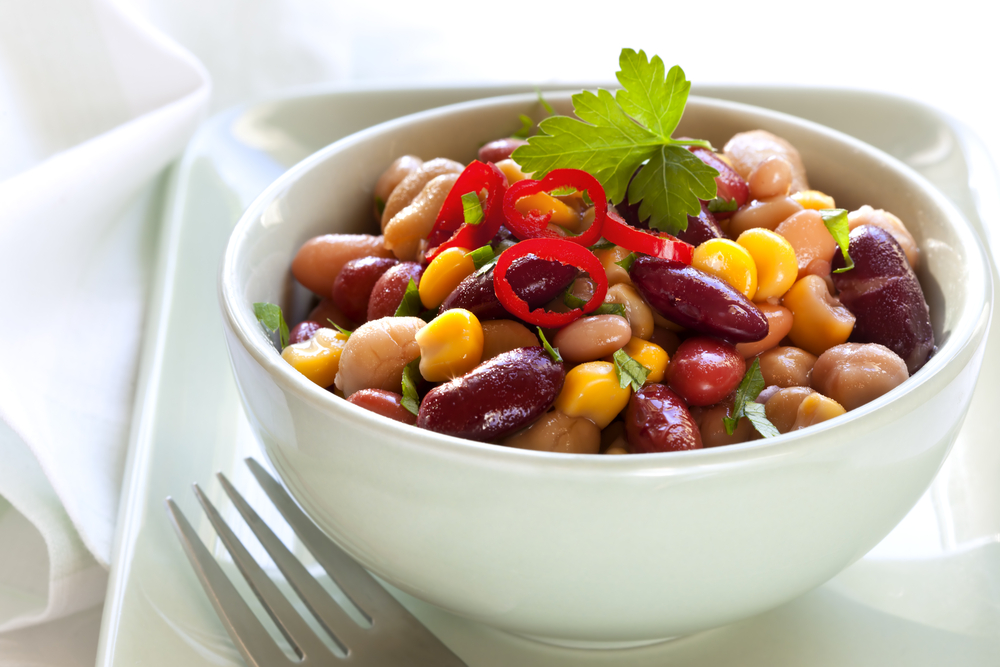 Nixtamalization
Στο Μεξικό και σε άλλες περιοχές της κεντρικής Αμερικής, οι νοικοκυρές εξακολουθούν και σήμερα να εφαρμόζουν το nixtamalization ως αναπόσπαστο κομμάτι στη μαγειρική τους. 

Ο όρος προέρχεται από τον αζτέκικο nextamalli, ο οποίος συντίθεται από τις λέξεις nextli, που σημαίνει «στάχτες», και tamalli, που σημαίνει «ζυμάρι καλαμποκιού». Οι διάφορες τοπικές συνταγές που βασίζονται στο nixtamalization μοιάζουν στα βασικά τους σημεία. 

Το αλκάλι παραλαμβάνεται από ποικίλα υλικά, όπως στάχτη ξύλων, καβουρντισμένα όστρακα, ασβεστόλιθο και άλλα. Το καλαμποκάλευρο μαγειρεύεται μαζί με το ασβεστόνερο. Η παρουσία αλκάλεος όχι μόνο απελευθερώνει τη νιασίνη από τη σύμπλοκη μορφή της, αλλά βελτιώνει και τη διαλυτότητα της λυσίνης.
Μια εκδοχή της διαδικασίας καταγράφεται στο βίντεο «What is Nixtamalization?»
(https://www.youtube.com/watch?v=TIs3gjOPevw).
Χρήση αλκάλεως
Η χρήση αλκάλεως δεν εφαρμόζεται σε όλες τις κοινωνίες που καταναλώνουν καλαμπόκι, αλλά μόνο στις αυτόχθονες της Αμερικής, οι οποίες είναι και οι πρώτες που χρησιμοποίησαν αυτό το σιτηρό.

Οι ακόλουθοι του Κολόμβου που έφεραν το καλαμπόκι στην Ευρώπη εισήγαγαν το φυτό, αλλά όχι τη συνταγή που το συνόδευε. 

Για τους φτωχούς αγρότες που το υιοθέτησαν, σε τέτοιο μάλιστα σημείο ώστε να στηρίζουν σε αυτό τη διατροφή τους, η συνέπεια ήταν η επιδημία της πελλάγρας, μιας διατροφικής νόσου, που έπληξε στην Ευρώπη πάνω από 1.000.000 ανθρώπους μέσα στον 20ό αιώνα.
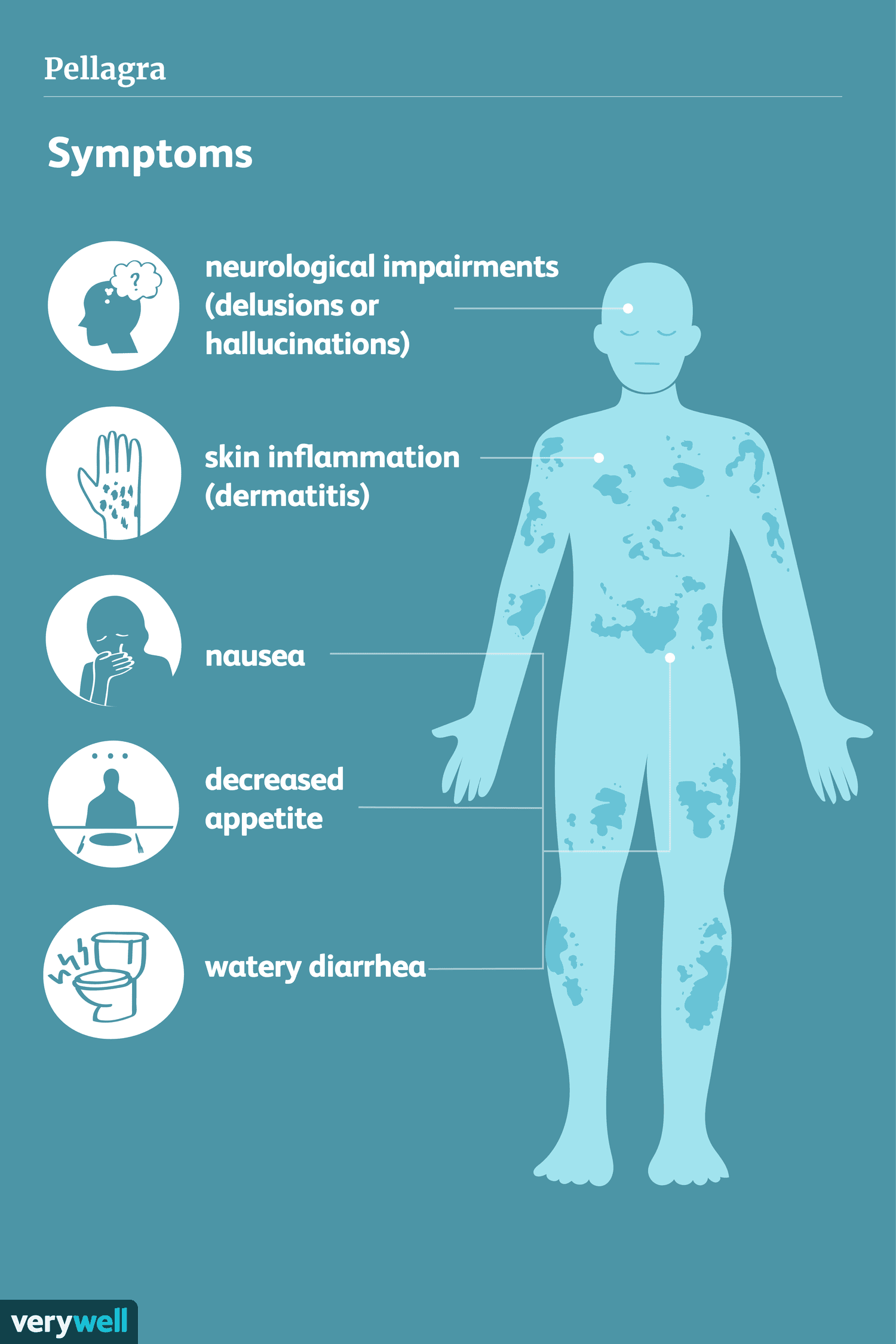 Πελλάγρα
Τα χαρακτηριστικά συμπτώματα της πελλάγρας, της νόσου που προκαλείται από την έλλειψη νιασίνης, είναι η διάρροια, η δερματίτιδα και η άνοια.

 Αν δεν ληφθούν έγκαιρα μέτρα αντιμετώπισης, η πελλάγρα έχει μοιραία κατάληξη.
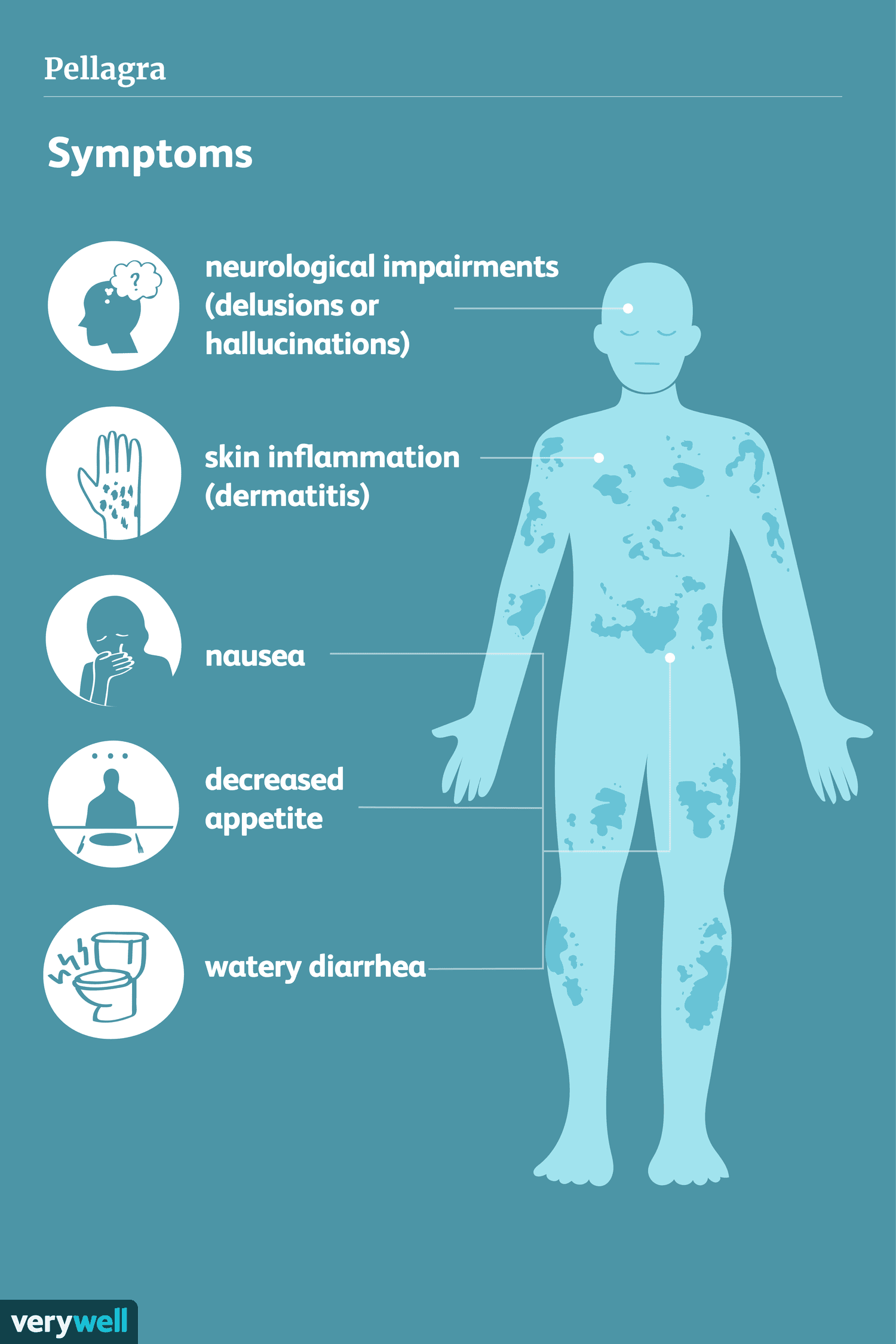 Πελλάγρα
Τα χαρακτηριστικά συμπτώματα της πελλάγρας, της νόσου που προκαλείται από την έλλειψη νιασίνης, είναι η διάρροια, η δερματίτιδα και η άνοια.

 Αν δεν ληφθούν έγκαιρα μέτρα αντιμετώπισης, η πελλάγρα έχει μοιραία κατάληξη.
The disease of the 4D’s:
Dementia,
Diarrhoea (and chronic infections such as tuberculosis [TB]),
Dermatitis (not always present) 
premature Death
Williams AC and Hill LJ. Int J tryptophan Res 2020; 13: 1178646920910159.
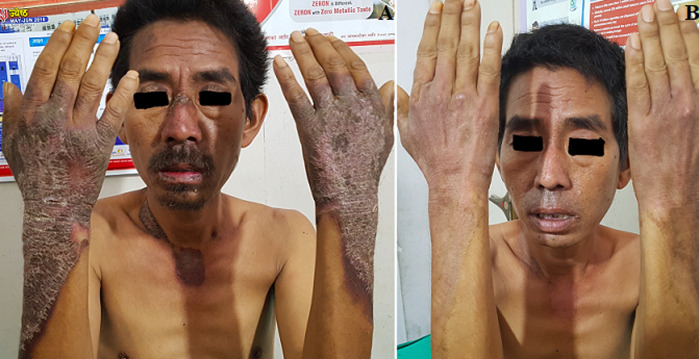 κλασικές δερματικές βλάβες στην πελλάγρα που περιλαμβάνουν πρόσωπο, λαιμό, χέρι και αντιβράχιο (Α), μετά από θεραπεία με νιασίνη για 2 εβδομάδες (Β)
From Vikash Paudel et al.Pan African Medical Journal. 2020;36(219).
Dr. Joseph Goldberger
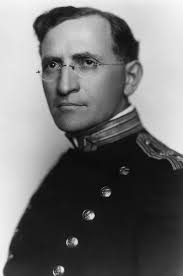 Θεραπεία Πελλάγρας
https://youtu.be/ewz1INLpy6I
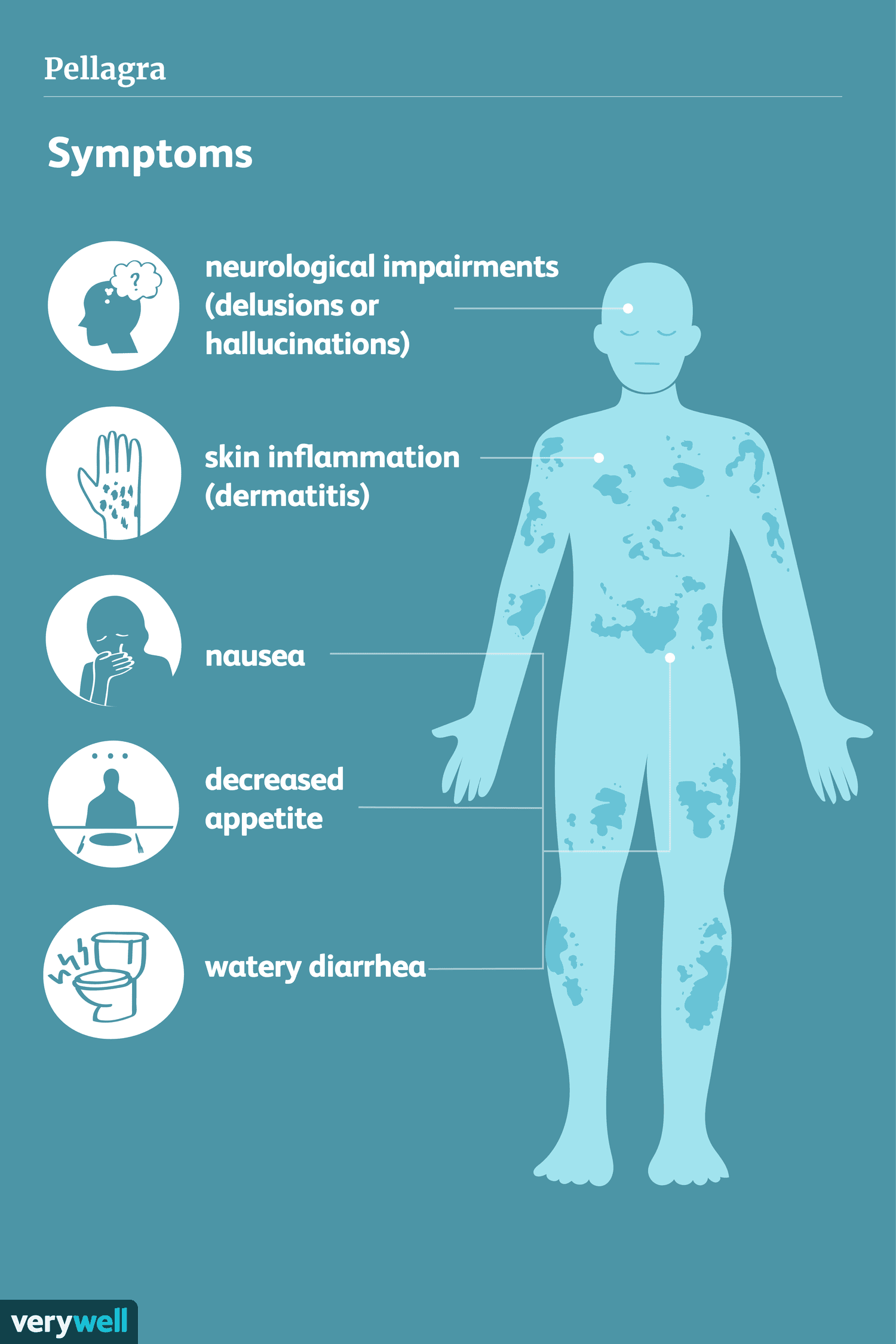 Πελλάγρα
Αξίζει να σημειώσουμε ότι, σύμφωνα με τις υπάρχουσες ενδείξεις, η πελλάγρα παρέμεινε ουσιαστικά άγνωστη στην κεντρική Αμερική στη διάρκεια της μακραίωνης περιόδου κατά την οποία το καλαμπόκι αποτέλεσε τη βάση της δίαιτας των αυτόχθονων πληθυσμών. 

Τετρακόσια χρόνια μετά την εισαγωγή του καλαμποκιού στην Ευρώπη και αφού ανακαλύφθηκε η νιασίνη τον 20ό αιώνα, κατανοήθηκαν εντέλει η αιτία της πελλάγρας και η σχέση της με την κατανάλωση του φυτού.
Τα χαρακτηριστικά συμπτώματα της πελλάγρας, της νόσου που προκαλείται από την έλλειψη νιασίνης, είναι η διάρροια, η δερματίτιδα και η άνοια.

 Αν δεν ληφθούν έγκαιρα μέτρα αντιμετώπισης, η πελλάγρα έχει μοιραία κατάληξη.
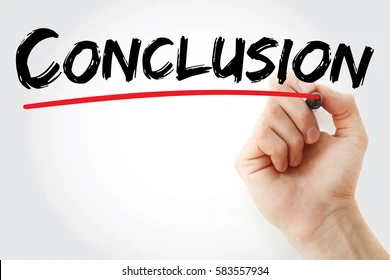 Η περίπτωση του καλαμποκιού δείχνει ότι η υιοθέτηση νέων προϊόντων και τεχνολογιών στο χώρο των τροφίμων ενδέχεται να επιφέρει αρνητικές επιπτώσεις, όχι μόνο σε περιόδους διατροφικής ευμάρειας, αλλά και σε περιόδους κρίσης και περιορισμένης πρόσβασης σε τροφή, οδηγώντας ενδεχομένως σε διατροφικές ανεπάρκειες.

Οι παραδοσιακές πρακτικές μαγειρέματος παρέχουν ασφαλιστικές δικλίδες στις οποίες βασίστηκε η επιβίωση των κοινωνιών.
Ανακαλύπτοντας τη θρεπτική αξία τοπικών εδεσμάτων
Παραδοσιακά, η κουζίνα των κοινωνιών ανά τον κόσμο βασιζόταν σε μεγάλο βαθμό στις παραγωγικές διαδικασίες των ίδιων των νοικοκυριών και στα τοπικά προϊόντα. Προσαρμοζόταν στις κλιματολογικές ιδιαιτερότητες, ενώ ακολουθούσε τον εποχικό κύκλο της αυτοφυούς χλωρίδας και της άγριας πανίδας κάθε περιοχής.

 Οι διαφοροποιήσεις ήταν σημαντικές από περιοχή σε περιοχή, κάτι το οποίο στη σύγχρονη εποχή ισχύει σε πολύ μικρότερο βαθμό.
Παραδείγματα
Οι αυτόχθονες του Αρκτικού Κύκλου βάσισαν την κουζίνα τους στην άγρια πανίδα του ωκεανού.

Οι ινδιάνοι του Παναμά και του Ισημερινού ανέπτυξαν συνταγές με βάση τους κόνδυλους και τα ριζώδη λαχανικά που φύονται στα υψίπεδα των Άνδεων.

 Στη δική μας περιοχή, η τοπική κουζίνα έχει επίκεντρο την αξιοποίηση των σιτηρών, των οσπρίων και των λαχανικών, καλλιεργήσιμων και μη, τα οποία εμπλουτίζονται με ελαιόλαδο ή γαλακτοκομικά προϊόντα.
Νέες λύσεις στα προβλήματα ανεπάρκειας 
μικροθρεπτικών συστατικών
Η βιοποικιλότητα και η τροφογνωσία των τοπικών κοινωνιών προσφέρουν νέες λύσεις στα προβλήματα ανεπάρκειας μικροθρεπτικών συστατικών. 

Οι λύσεις αυτές διαφέρουν από τις συνήθεις στρατηγικές, που υιοθετούνται στο πλαίσιο διαφόρων προγραμμάτων ανακούφισης, δηλαδή τη χορήγηση συμπληρωμάτων διατροφής και τον εμπλουτισμό των τροφίμων με επιμέρους θρεπτικά συστατικά στα οποία παρατηρείται η ανεπάρκεια. 

Πάνω απ’ όλα, παρέχουν τα εχέγγυα για μια στρατηγική μακροπρόθεσμης εφαρμογής, προκειμένου να βελτιωθεί η διατροφική κατάσταση των μειονεκτικών πληθυσμών με μόνιμο τρόπο.
Ζύμωση τροφίμων: Τα μικρόβια στην υπηρεσία του ανθρώπου
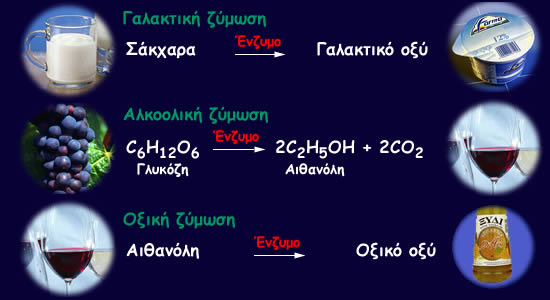 Ζύμωση
Η ζύμωση, όπως επίσης η ξήρανση, το κάπνισμα και το αλάτισμα, είναι από τις παλαιότερες μεθόδους συντήρησης τροφίμων και ποτών. 

Οι διάφοροι πληθυσμοί ανά τον κόσμο παρασκευάζουν ζυμούμενα τρόφιμα και ποτά σχεδόν από κάθε είδους διαθέσιμη πρώτη ύλη, από γάλα, δημητριακά, φρούτα και λαχανικά, από φυλλώματα και κόνδυλους, από ιχθυηρά και κρέας. 

Η ζύμωση εξασφαλίζει την επέκταση του χρονικού διαστήματος κατανάλωσης των τροφίμων και των ποτών, και τη μεγαλύτερη ασφάλειά τους. 

Η ζύμωση των πρώτων υλών επέτρεψε σε όσους προγόνους μας ζούσαν σε περιοχές με ηπειρωτικό κλίμα να επιβιώνουν στη χειμερινή περίοδο, αλλά και σε όσους ζούσαν σε τροπικές περιοχές να επιβιώνουν στις περιόδους ξηρασίας.
Το φαινόμενο της ζύμωσης των πρώτων υλών
θεωρείται ότι η ζύμωση των τροφίμων και των ποτών, σε επίπεδο τεχνογνωσίας, έχει παρελθόν τουλάχιστον 9.000 χρόνων.
Η εφαρμογή της ζύμωσης ξεκίνησε, πιθανώς, μέσα από την παρατήρηση φυσικών και αυθόρμητων μικροβιακών αλληλεπιδράσεων που συμβαίνουν στα τρόφιμα. 

Τα υπολείμματα που ανιχνεύονται μέσα σε πήλινα αγγεία ή λίθινα εργαλεία της αρχαιότητας μας, καθώς και οι ιστορικές αναφορές δίνουν κάποια στοιχεία για τις αρχαίες πρακτικές παρασκευής ζυμούμενων τροφίμων.
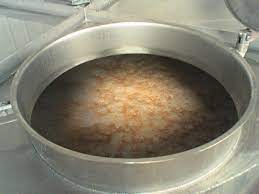 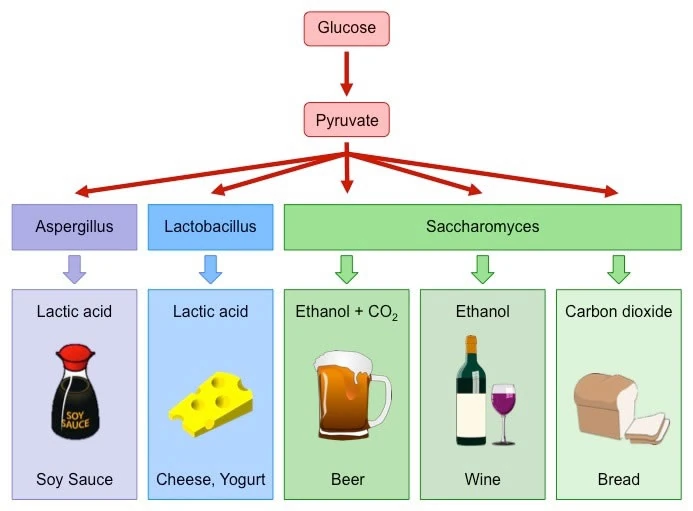 Πολλά από τα βασικά είδη διατροφής στις σύγχρονες κοινωνίες, όπως το ψωμί, το τυρί, τα αλλαντικά, η μπίρα και το κρασί, έχουν κοινό χαρακτηριστικό τους ότι παρασκευάζονται μέσω ζύμωσης. 

Μαζί με μια πληθώρα άλλων ζυμούμενων τρόφιμων και ποτών, υπολογίζεται ότι αντιπροσωπεύουν τουλάχιστον το ¼ των συνολικών θερμίδων που καταναλώνει ο παγκόσμιος πληθυσμός.
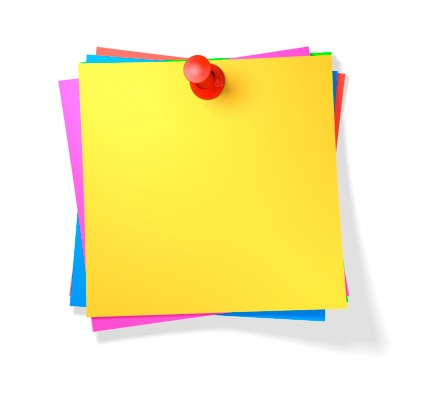 Τα παραδοσιακά ζυμούμενα τρόφιμα και ποτά παρασκευάζονται και καταναλώνονται εδώ και χιλίετιες, για την υψηλή διατροφική τους αξίας, αλλά και για τα γευστικά και αρωματικά χαρακτηριστικά τους. 

Έτσι, φαίνεται ότι ο άνθρωπος ανέπτυξε την τεχνογνωσία της ζύμωσης, με σκοπό τη συντήρηση των τροφίμων σε περιόδους σιτοδείας, τη μείωση των τοξικών τους ιδιοτήτων, αλλά και την επίτευξη επιθυμητών γεύσεων και αρωμάτων.
Ζυμούμενα τρόφιμα
Περίπου 5.000 διαφορετικά ζυμούμενα είδη διατροφής παρασκευάζονται και καταναλώνονται παγκοσμίως.

Στα είδη αυτά συγκαταλέγονται: γαλακτοκομικά προϊόντα, αρτοσκευάσματα, σούπες, σάλτσες, τουρσιά, προϊόντα κρέατος και ιχθυρών, αλκοολούχα και μη αλκοολούχα ποτά. 

Οι ποικιλίες των ζυμούμενων τροφίμων και ποτών εξαρτήθηκαν από τη διαθεσιμότητα των πρώτων υλών, τις περιβαλλοντικές συνθήκες, ενώ διαμόρφωσαν και τις γευστικές ιδιαιτερότητες των κατοίκων κάθε περιοχής.
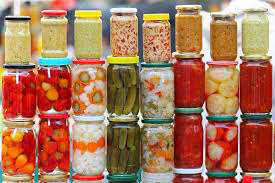 Θρεπτική & Θεραπευτική αξία
Προοδευτικά, δημιουργήθηκε η πεποίθηση ότι τα ζυμούμενα τρόφιμα και ποτά όχι μόνο έχουν ιδιαίτερη θρεπτική αξία, αλλά και θεραπευτική, μια πεποίθηση που οδήγησε στην τόνωση της δημοτικότητας και της κατανάλωσής τους. 


Η ζύμωση ενσωματώθηκε ως καθημερινή διαδικασία κυρίως σε κοινωνίες μικρής κλίμακας, όπως οι επαρχιακές πόλεις και τα χωριά.
Παραδείγματα
Στη μεσογειακή Ευρώπη αφορά το ψωμί της εβδομάδας και το κρασί της χρονιάς.

Στην κεντρική Ευρώπη το ξινολάχανο και τα σαλάμια.

Στη Μέση Ανατολή το γιαούρτι και τον τραχανά.

Στην Κίνα το τόφου (πήγμα του «γάλακτος» της σόγιας) και τις διάφορες σάλτσες.
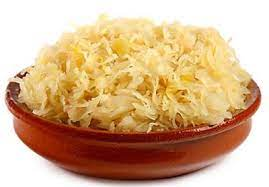 Στις κοινωνίες αυτές, οι γνώσεις και οι δεξιότητες που σχετίζονται με τις μεθόδους ζύμωσης των οικείων τροφίμων και ποτών μεταδίδονται στους νεότερους από τους μεγαλύτερους σε ηλικία.
Αλκοολική Ζύμωση
Κατά την αλκοολική ζύμωση από τους υδατάνθρακες της πρώτης ύλης (σιτηρών, φρούτων, λαχανικών, καρπών, μελιού) παράγεται αιθυλική αλκοόλη. Αυτή η μορφή ζύμωσης βρίσκει καθολική εφαρμογή σε όλο τον κόσμο. Η αλκοολική ζύμωση των σπόρων του σιταριού και του κριθαριού αποτελεί ένα τυπικό παράδειγμα για τον τρόπο με τον οποίο ορισμένα τρόφιμα, εφόσον βελτιωθούν ως προς το περιεχόμενό τους σε θρεπτικά συστατικά, αναδεικνύονται σε βασικά είδη διατροφής.
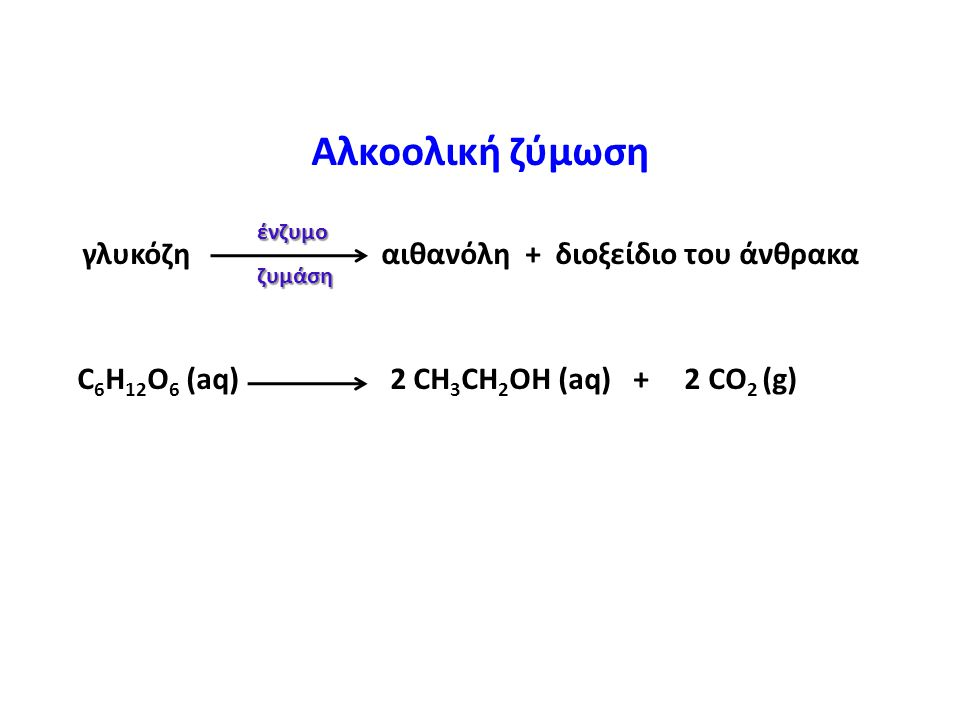 Μπίρα & Ψωμί
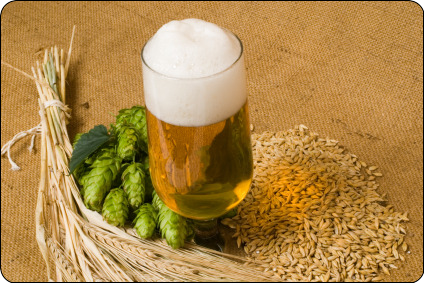 Από τη ζύμωση του κριθαριού, με τη βοήθεια μιας καλλιέργειας εκκίνησης (μαγιάς), παρασκευάζεται η μπίρα. 

Αλλά, και η παρασκευή ψωμιού βασίζεται στην αλκοολική ζύμωση των σιτηρών, όμως, στην περίπτωσή του, συντίθενται μόνο μικρές ποσότητες αιθυλικής αλκοόλης. 

Εκτός της σύνθεσης αλκοόλ, η ζύμωση προκαλεί και μια σειρά από επιθυμητές αλλαγές στη σύσταση της πρώτης ύλης.
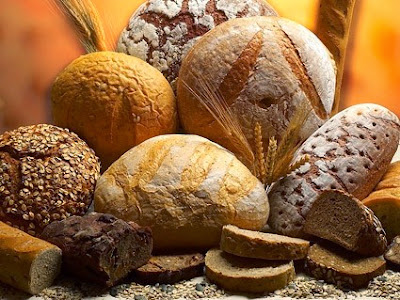 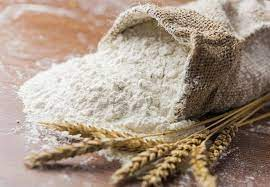 Αλεύρι
Στην περίπτωση του αλευριού, από μη απαραίτητα αμινοξέα συντίθενται ορισμένα απαραίτητα αμινοξέα, περιορίζεται η δράση των τανινών (εξασφαλίζοντας καλύτερη βιοδιαθεσιμότητα των περιεχόμενων ιχνοστοιχείων, όπως του σιδήρου και του ψευδαργύρου), ενώ μειώνεται και το περιεχόμενο σε φυτικό οξύ, το οποίο παρεμποδίζει την απορρόφηση ασβεστίου.
π.χ.,
 στην Κύπρο, χρησιμοποιώντας το προζύμι που είχαν για να ζυμώνουν το ψωμί, οι νοικοκυρές έφτιαχναν και τη μούγκρα, ένα είδος τουρσιού από κουνουπίδι, καταφέρνοντας έτσι να το διατηρήσουν επί πολλούς μήνες.
Είναι ενδιαφέρον το γεγονός πως- οι ίδιες ζύμες μπορεί να χρησιμοποιούνται για τη ζύμωση διαφορετικών τροφίμων.
Η παράδοση της ζύμωσης και η σημασία της για τις κοινωνίες
Οι μικρής κλίμακας τεχνολογίες ζύμωσης συμβάλλουν με ουσιαστικό τρόπο στην ασφάλεια των τροφίμων και στον εμπλουτισμό της διατροφής των καταναλωτών. 

Στις μέρες μας, η Κίνα, η Ινδία και η Αφρική έχουν να επιδείξουν τη μεγαλύτερη ποικιλία παραδοσιακών ζυμούμενων τροφίμων. Στις περιοχές αυτές, η συμβολή τους μπορεί να είναι καθοριστικής σημασίας σε περιπτώσεις έλλειψης τροφίμων και σε διατροφικές κρίσεις.
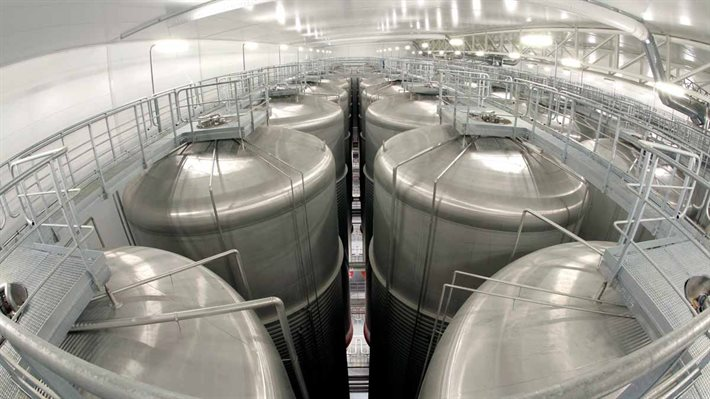 Η παράδοση της ζύμωσης στο Σουδάν
Στο Σουδάν, κατά τον μεγάλο λιμό (1983-85), οι κάτοικοι στηρίχτηκαν σε παραδοσιακά ζυμούμενα προϊόντα της περιοχής. 

Περίπου τα 2/3 των ζυμούμενων τροφίμων που φτιάχνονται στο Σουδάν είναι τρόφιμα στα οποία καταφεύγουν οι ντόπιοι σε περιόδους κρίσης, δηλαδή είναι τρόφιμα λιμού (famine foods). 

Η σχέση ανάμεσα στα ζυμούμενα τρόφιμα και τη σιτοδεία διαφαίνεται από το γεγονός πως, όταν μια σουδανέζικη οικογένεια γίνεται εύπορη, εγκαταλείπει και την παρασκευή πολλών παραδοσιακών ζυμούμενων τροφίμων.
Η παράδοση της ζύμωσης στο Σουδάν
Παρά το υγρό, τροπικό κλίμα του Σουδάν, τα προϊόντα αυτά μπορούν να συντηρηρηθούν ακόμα και για χρόνια, και επιστρατεύονται για την αντιμετώπιση της πείνας. 

Το καβάλ (kawal) είναι ένα τέτοιο διαδεδομένο είδος, που καταναλώνεται κυρίως στις δυτικές επαρχίες του Σουδάν. 

Παρασκευάζεται με ζύμωση και αποξήρανση στον ήλιο των φύλλων του φυτού καβάλ (Cassia obtusifolia), το οποίο περιέχει πρωτεΐνη σε ποσοστό 20% επί ξηρής μάζας και έτσι προσφέρει στους Σουδανέζους πρωτεΐνη υψηλής βιολογικής αξίας σε περιόδους έλλειψης άλλων πηγών.
Δεν θα πρέπει να παραγνωρισθεί ο θετικός ρόλος των ζυμούμενων τροφίμων και ποτών στις οικονομίες μικρής κλίμακας.
Δεδομένου ότι πρόκειται για καταναλωτικά είδη τα οποία βασίζονται σε πρώτες ύλες που παράγονται τοπικά, η μαζική παραγωγή τους παρουσιάζει δυσκολίες. 

Έτσι, μειώνουν την εξάρτηση των αγροτικών και αστικών πληθυσμών από τις εισαγωγές και επιτρέπουν στους μικροπαραγωγούς και τους αγρότες να αναπτύσσουν επιχειρηματικές δραστηριότητες, δεδομένου ότι συνήθως απαιτείται μικρό κεφάλαιο για την έναρξη και λειτουργία τους. 

Επιπλέον κοινωνικό όφελος της εφαρμογής των παρασκευών αυτών προέρχεται από τη συμβολή τους στην αειφόρο ανάπτυξη.
Μείωση κατανάλωσης ζυμούμενων τροφίμων
Η κατανάλωση αρκετών από τα διαδεδομένα παραδοσιακά ζυμούμενα τρόφιμα παγκοσμίως παρουσιάζει μείωση, εξαιτίας των αλλαγών στον τρόπο ζωής και τη μετάβαση από τα παραδοσιακά σε τυποποιημένα τρόφιμα, που παράγονται με βιομηχανικές επεξεργασίες. 

Η πρόσφατη κλιματική αλλαγή επηρεάζει αρνητικά τη διαθεσιμότητα των πρώτων υλών και τις εν γένει πρακτικές μαγειρικής σε αρκετές περιοχές του πλανήτη.
η ζύμωση σε οικιακό επίπεδο εξακολουθεί και σήμερα να αποτελεί έναν τρόπο συντήρησης των τροφίμων, στον οποίο καταφεύγουν οι κάτοικοι όχι μόνο των αναπτυσσόμενων, αλλά και των αναπτυγμένων χωρών.
Πολιτισμική πρόοδος & βιολογική προσαρμογή. Διδάγματα από την ιστορία της κουζίνας
Πολλές ήταν οι προσαρμοστικές αλλαγές στον τρόπο ζωής του ανθρώπου τα τελευταία 10.000 χρόνια.
Μέσω της κουζίνας, εξισορροπήθηκαν, ουσιαστικά, τα περιορισμένα περιθώρια για απαιτούμενες γενετικές αλλαγές, με στόχο να προσαρμοστεί το γένος στη διαθεσιμότητα και τη φύση των νέων διαιτητικών συστατικών. 

Οι γενετικές προσαρμογές ήταν πολύ λιγότερες και υπογραμμίζουν την επιτυχία των νέων γεωργικών πρακτικών. 

Μια τέτοια εξέχουσα προσαρμογή ήταν η διάδοση του γονιδίου ανοχής στη λακτόζη στους περισσότερους ευρωπαϊκούς πληθυσμούς.
Λακτόζη
Για τους πληθυσμούς που έγιναν ανεκτικοί στη λακτόζη, το σάκχαρο του γάλακτος μετατράπηκε από μη πέψιμο σε πέψιμο.Αυτό συνιστά ένα βιολογικό πλεονέκτημα και βασίζεται στην πρόσβαση που οι συγκεκριμένοι πληθυσμοί είχαν στο γάλα, ως επακόλουθο της εξημέρωσης, κυρίως, βοοειδών εδώ και 8.000 χρόνια. 

Κατ’ αυτό τον τρόπο, οι συγκεκριμένοι πληθυσμοί απέκτησαν τη δυνατότητα να χωνεύουν και να χρησιμοποιούν το γάλα των βοοειδών και άλλων θηλαστικών που εξέτρεφαν, προκειμένου να καλύπτουν τις ανάγκες τους σε διατροφή και ενυδάτωση.Η διάδοση του γονιδίου στην Ευρώπη εκτιμάται ότι απαίτησε λίγες χιλιάδες χρόνια.
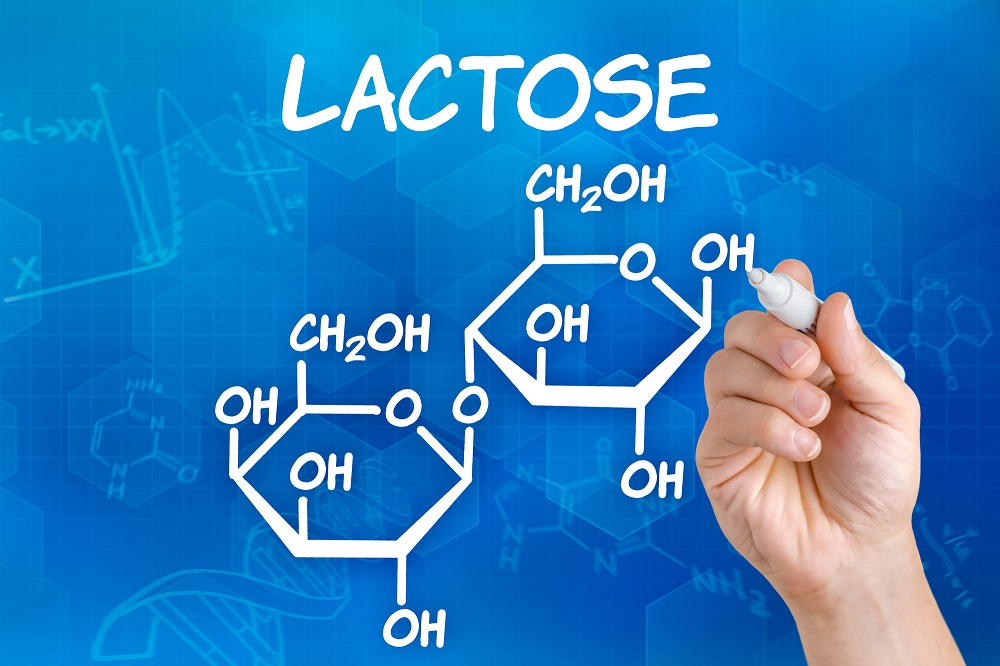 Λακτόζη
Για τους πληθυσμούς που έγιναν ανεκτικοί στη λακτόζη, το σάκχαρο του γάλακτος μετατράπηκε από μη πέψιμο σε πέψιμο.Αυτό συνιστά ένα βιολογικό πλεονέκτημα και βασίζεται στην πρόσβαση που οι συγκεκριμένοι πληθυσμοί είχαν στο γάλα, ως επακόλουθο της εξημέρωσης, κυρίως, βοοειδών εδώ και 8.000 χρόνια. 

Κατ’ αυτό τον τρόπο, οι συγκεκριμένοι πληθυσμοί απέκτησαν τη δυνατότητα να χωνεύουν και να χρησιμοποιούν το γάλα των βοοειδών και άλλων θηλαστικών που εξέτρεφαν, προκειμένου να καλύπτουν τις ανάγκες τους σε διατροφή και ενυδάτωση.Η διάδοση του γονιδίου στην Ευρώπη εκτιμάται ότι απαίτησε λίγες χιλιάδες χρόνια.
Οι Ευρωπαίοι εξακολουθούν να εφαρμόζουν και τις αρχαίες μεθόδους παρασκευής ζυμούμενων προϊόντων γάλακτος, όπως στο γιαούρτι και το τυρί, προϊόντα που χαρακτηρίζονται από το μειωμένο περιεχομένο τους σε σάκχαρα.
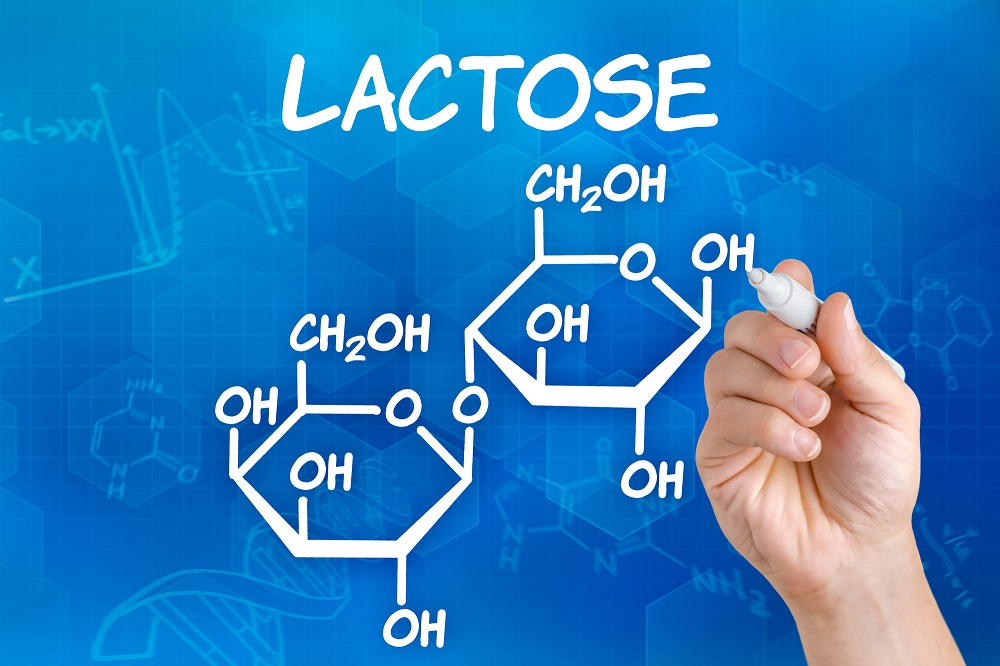 Διαδικασία δοκιμής-λάθους
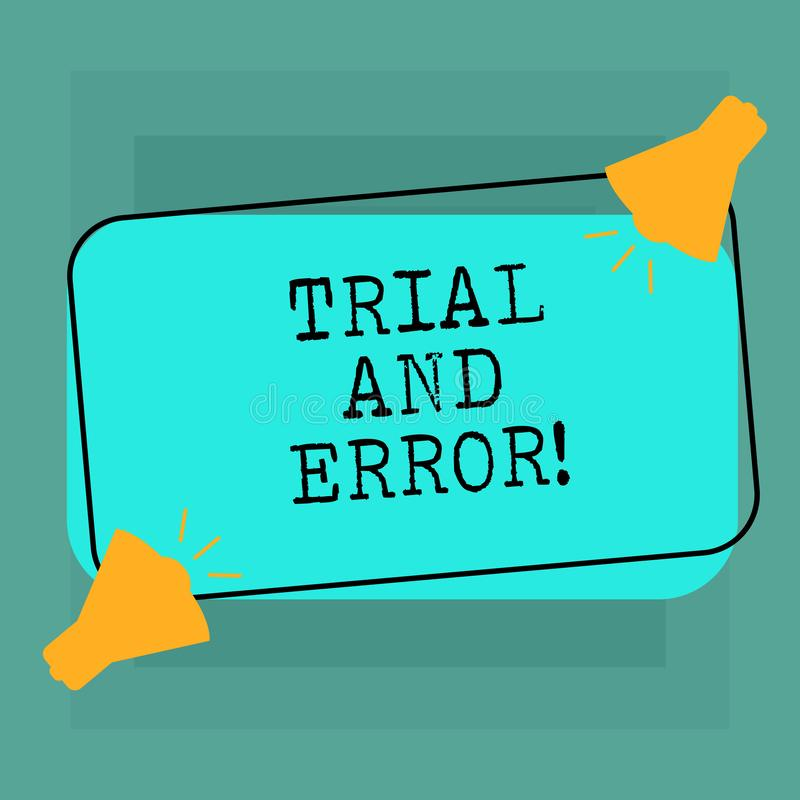 Μέσα από μια μακρά διαδικασία δοκιμής-λάθους αποδεικνύεται εάν οι νέες πρακτικές μαγειρέματος που επιλέγονται είναι διατροφικά επιτυχείς ή όχι. 

Εκείνες που ικανοποιούν βασικές ανάγκες διατροφής ενσωματώνονται στην παράδοση, παρέχοντας διάφορα πλεονεκτήματα, άλλοτε περισσότερο και άλλοτε λιγότερο προφανή.
Θετικά & Αρνητικά Αποτελέσματα
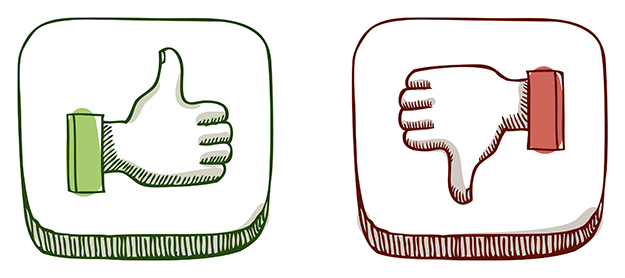 Στη συντριπτική τους πλειονότητα, οι προσαρμογές που συντελέστηκαν στα νέα διαιτητικά δεδομένα είχαν θετικά αποτελέσματα. 



Οι αρνητικές επιπτώσεις της απουσίας κατάλληλης επεξεργασίας μπορεί να εκδηλωθούν με έναν υπόγειο τρόπο, απαιτώντας σημαντικό χρονικό διάστημα.
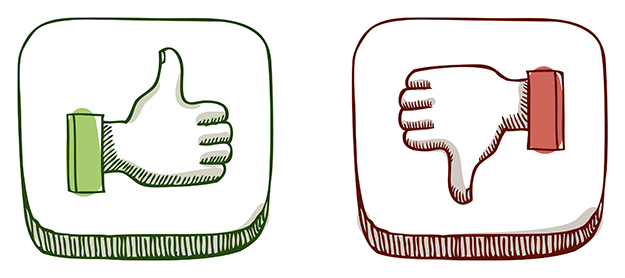 Αρνητικές επιπτώσεις
Τέτοια ήταν η περίπτωση της απουσίας επεξεργασίας για την απελευθέρωση της νιασίνης από το καλαμπόκι, όταν αυτό εισήχθη στην Ευρώπη.
Για την εκδήλωση μιας διατροφικής ανεπάρκειας απαιτείται αρκετά μεγάλο χρονικό διάστημα, συχνά πολλοί μήνες, με συνέπεια η σημασία της μαγειρικής τεχνικής να μην προλαβαίνει, ενδεχομένως, να γίνει κατανοητή. 

Αντιλαμβανόμαστε ότι στην περίπτωση των χρόνιων νοσημάτων, όπως ο καρκίνος και τα καρδιαγγειακά, των οποίων η ανάπτυξη απαιτεί μερικές δεκαετίες, είναι πολύ πιο δύσκολο να εντοπιστούν οι συσχετισμοί με τα διατροφικά αίτια, ακόμα και με την πραγματοποίηση επιδημιολογικών μελετών.
Βιβλιογραφίες
Διατροφή και Πολιτισμός. Αντωνία Ματάλα. Αποθετήριο Κάλλιπος. 2016

Vikash Paudel et al. Classical pellagra, the disease of 4 Ds, the forgotten entity. Pan African Medical Journal. 2020;36(219). 10.11604/pamj.2020.36.219.24806

Williams AC and Hill LJ. The 4 D’s of Pellagra and Progress. Int J tryptophan Res 2020; 13: 1178646920910159.

EUFIC 2017. Processed food: what is the purpose of food processing?. https://www.eufic.org/en/food-production/article/processed-food-qa

Crimarco A et al. Ultra-processed Foods, Weight Gain, and Co-morbidity Risk. Current Obesity Reports 2021;11(5):1-13
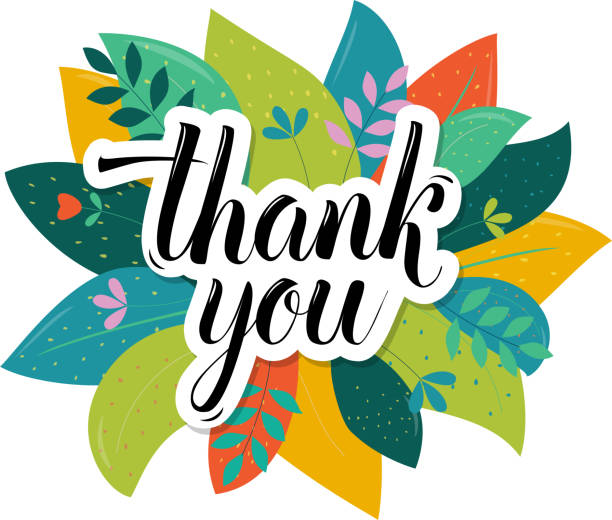 Καλή συνέχεια!